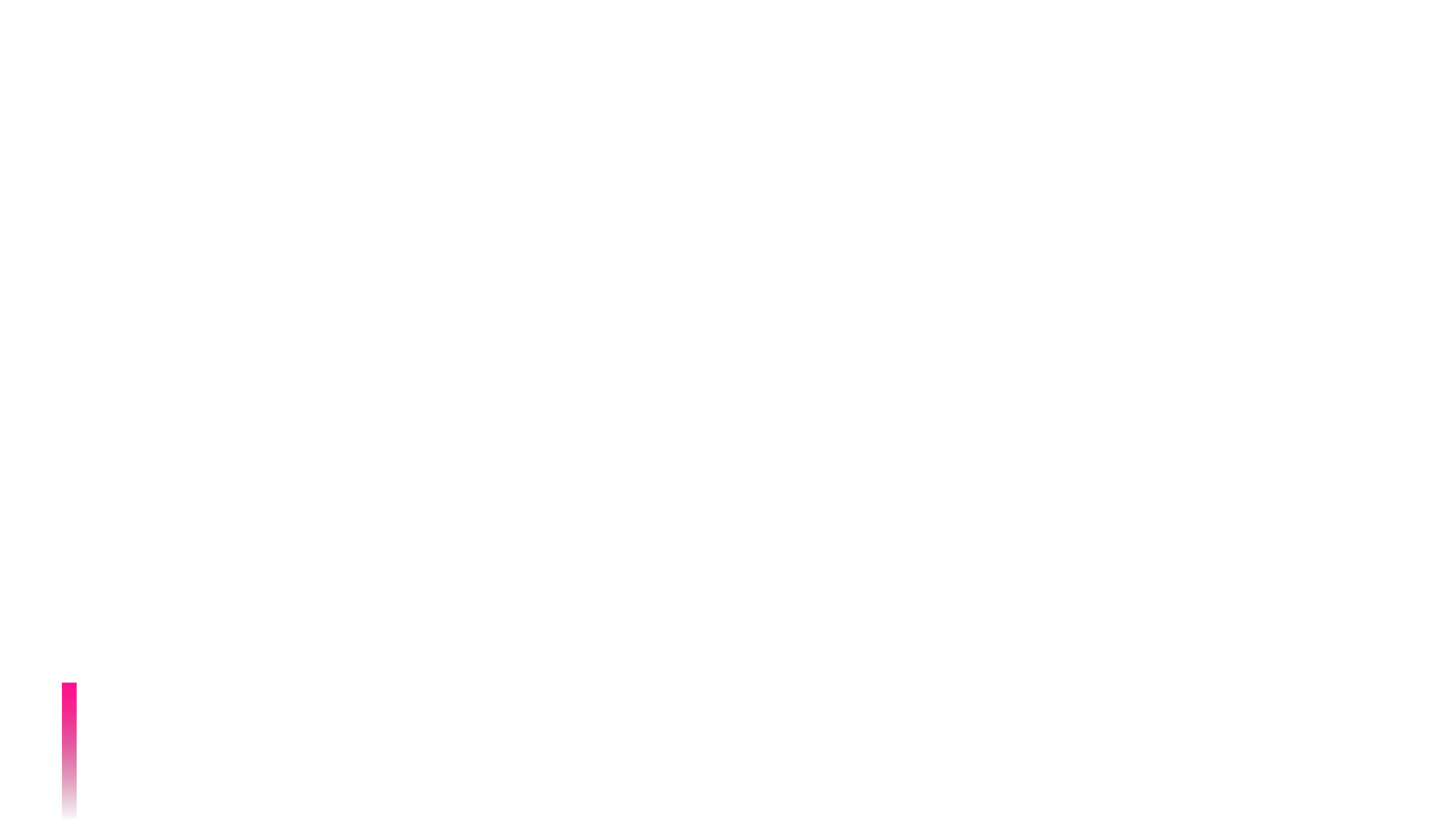 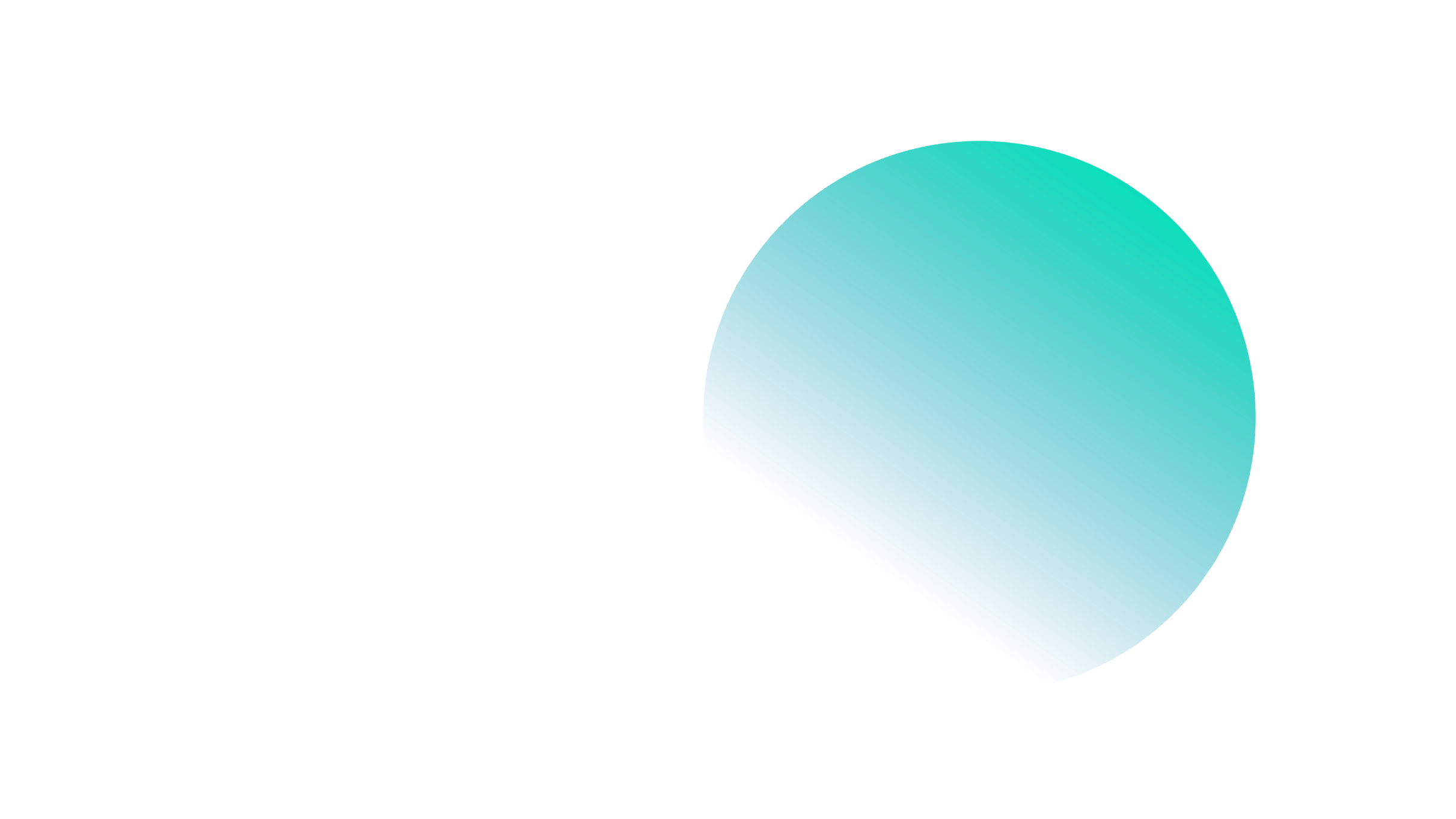 Наличные
на кассе /
Кэшаут
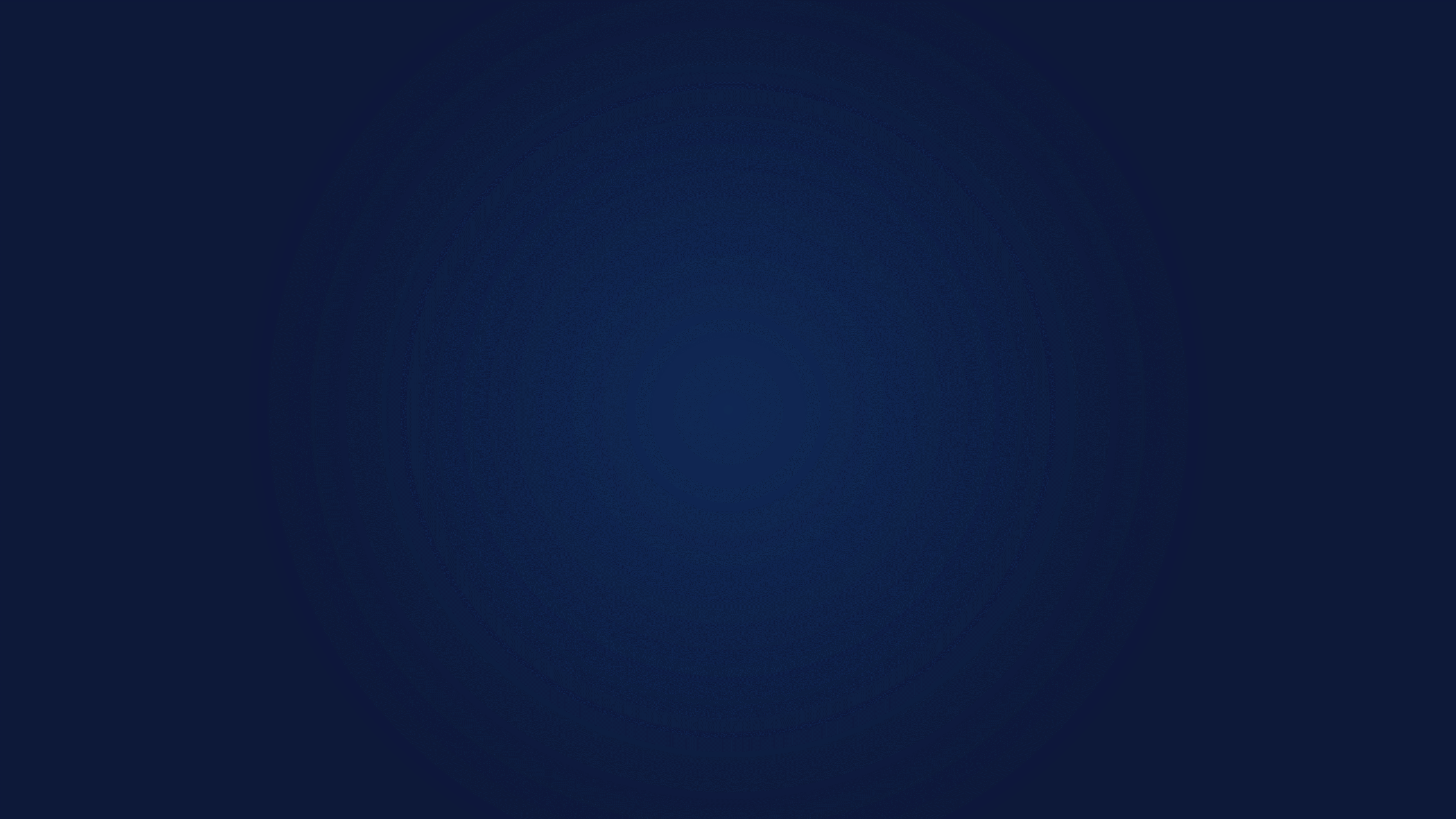 Это удобный сервис, который позволяет
снимать небольшие  суммы наличныхс банковских карт на кассах магазинов,кафе и автозаправок.
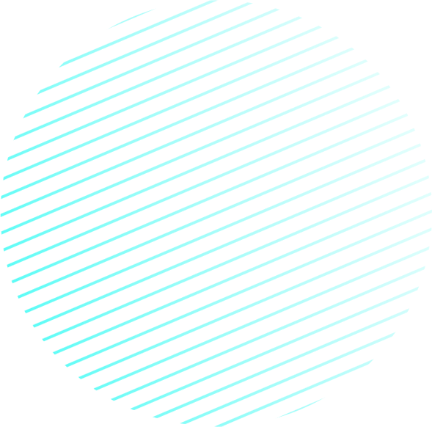 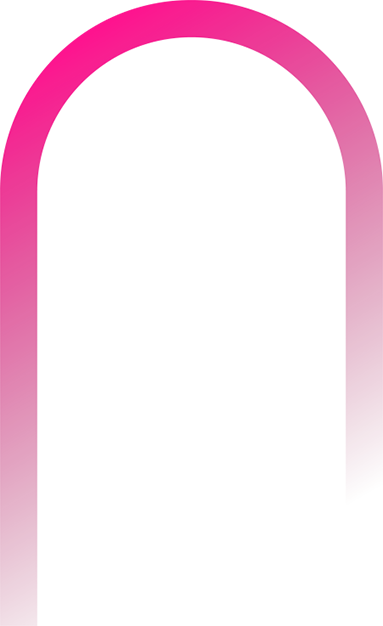 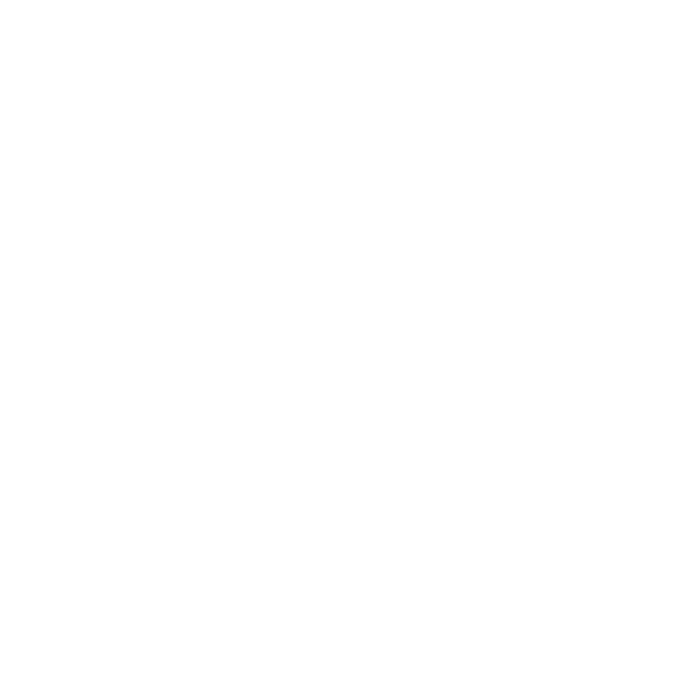 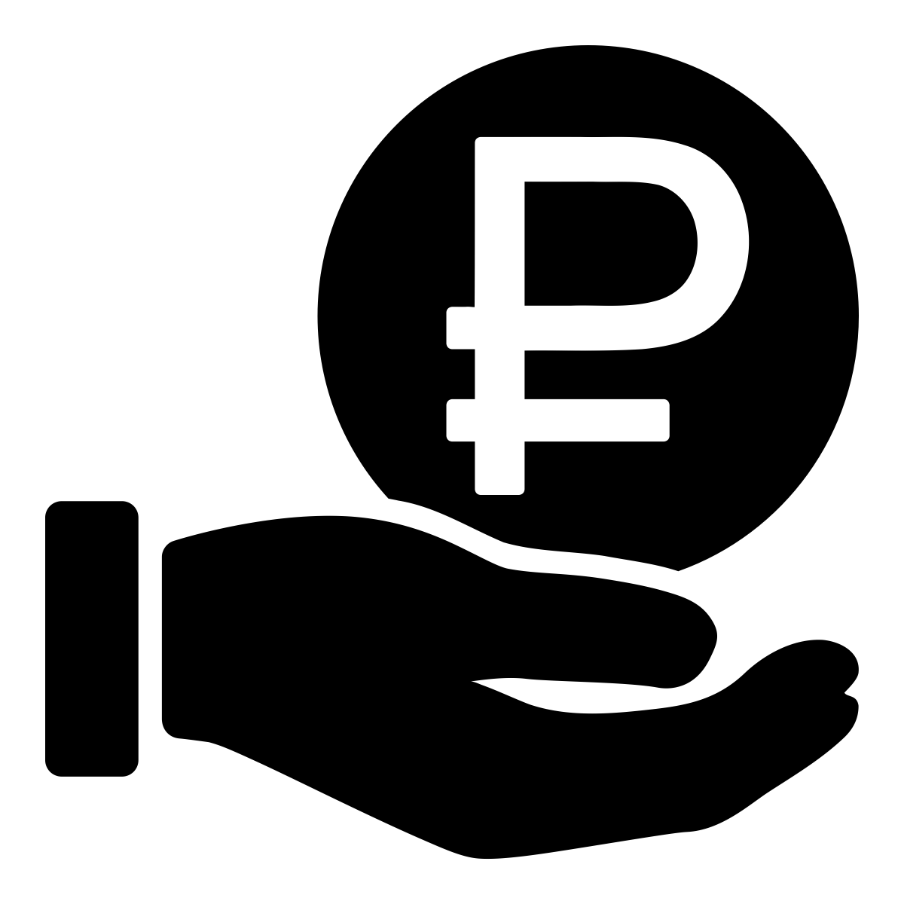 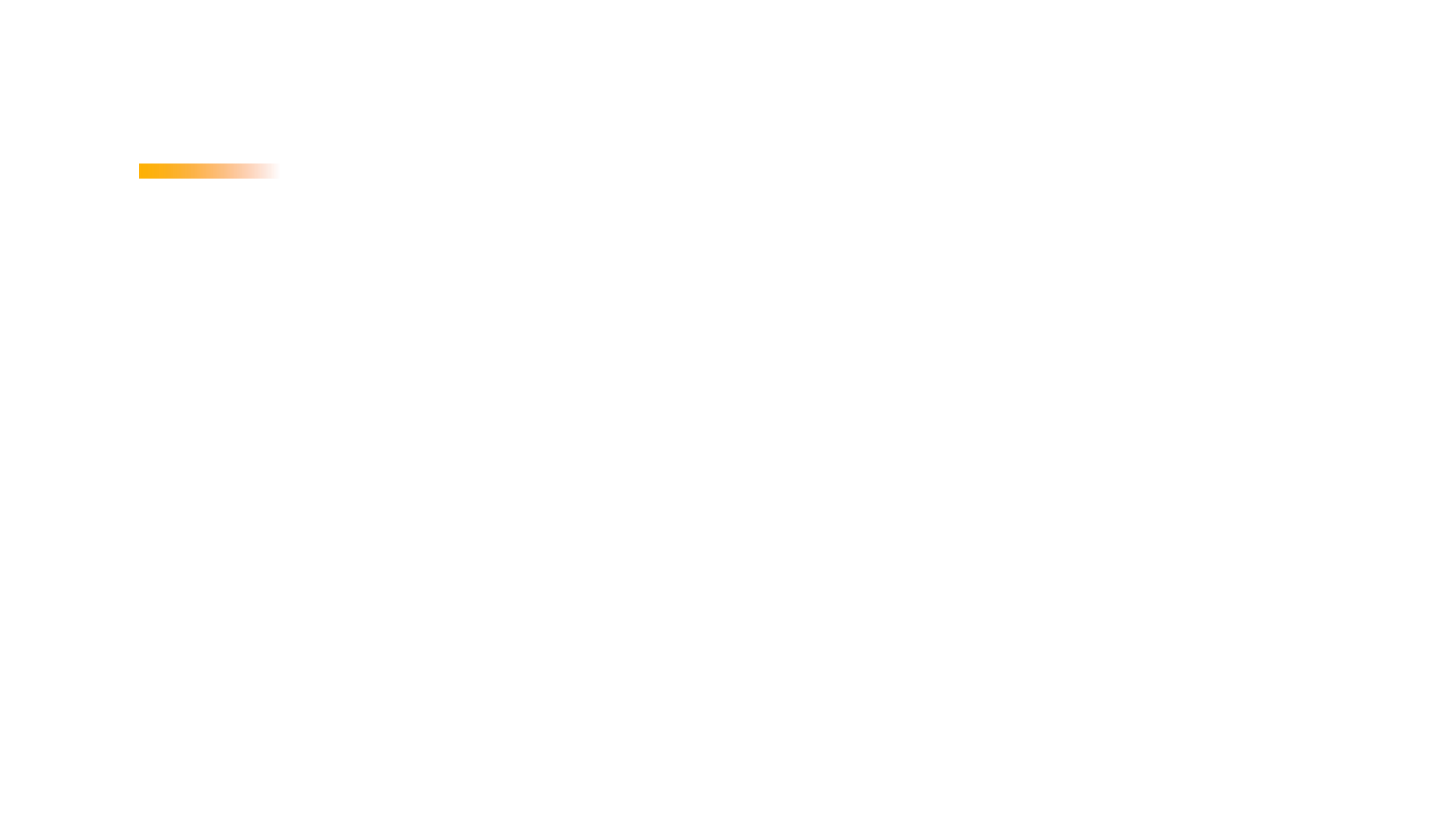 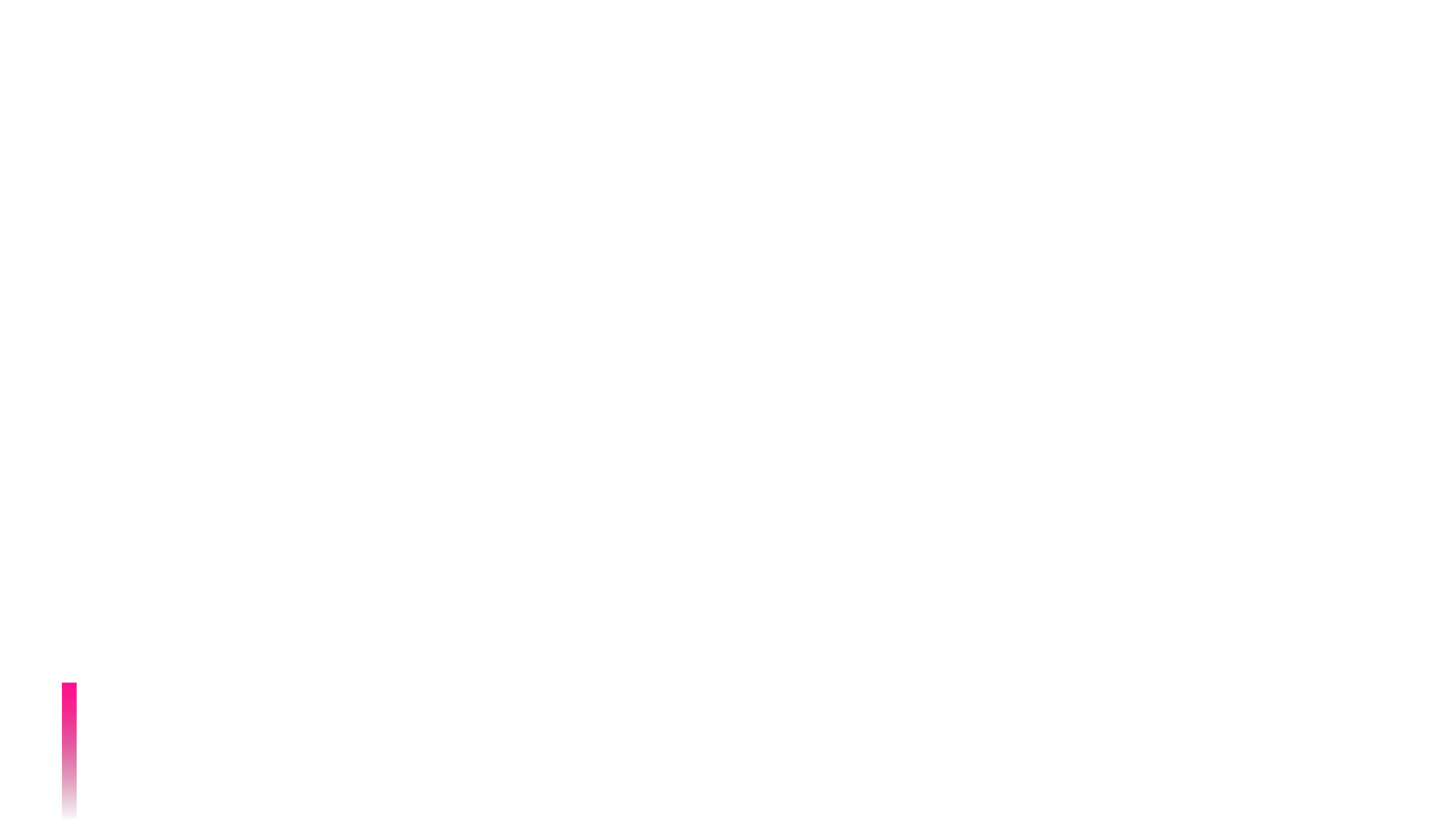 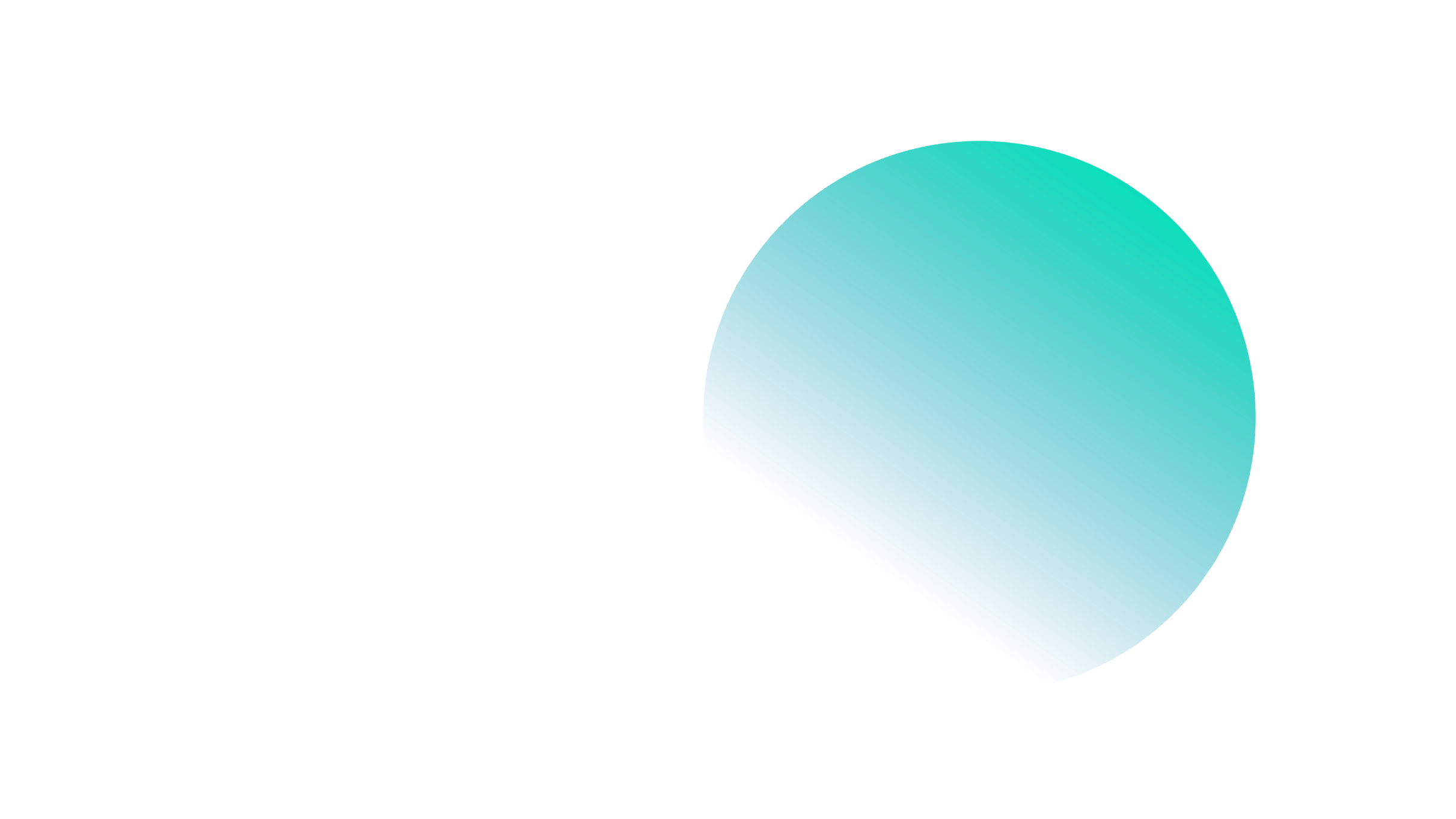 Особенности
сервиса
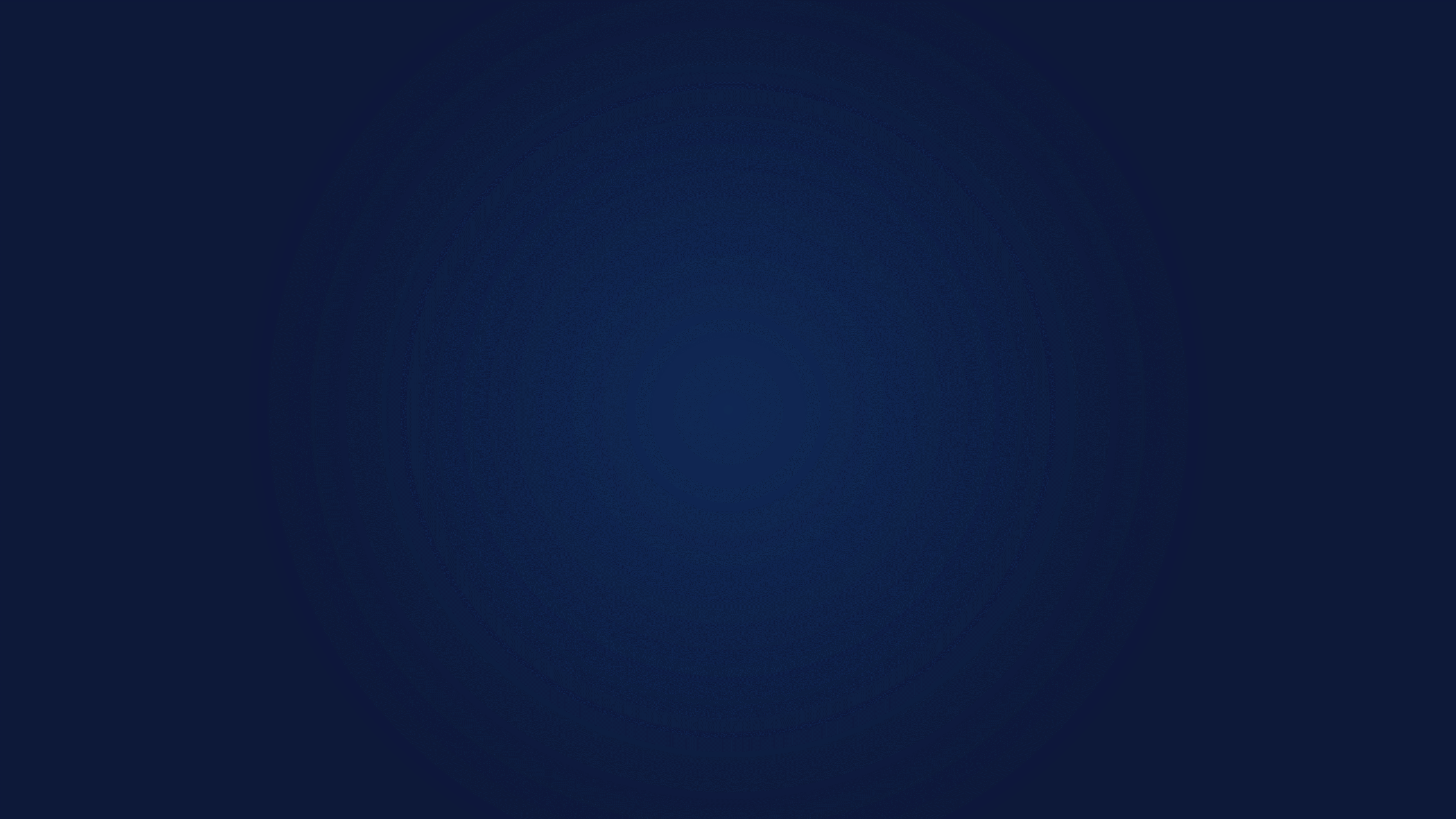 Воспользоваться услугой можно на кассе
торговой точки одновременно с покупкой
по карте.

Снять деньги можно и с дебетовой карты,
и с кредитной (если условия вашей
кредитной карты предусматривают
снятие наличных).

Максимальная сумма снятия с одной карты:
в день – 5 тыc. рублей.
в месяц – 30 тыс. рублей.
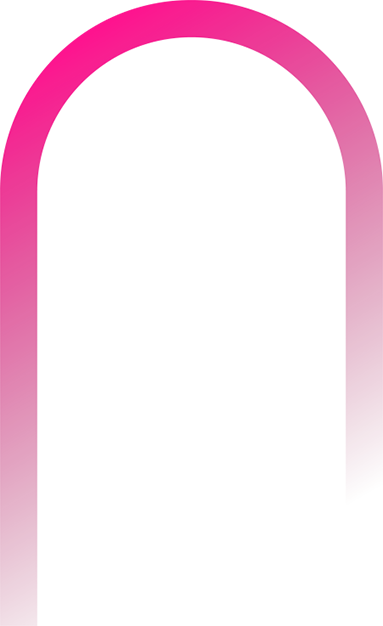 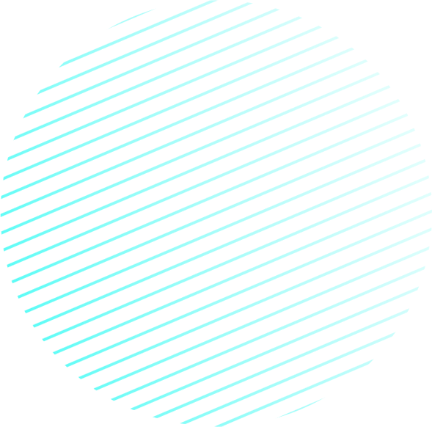 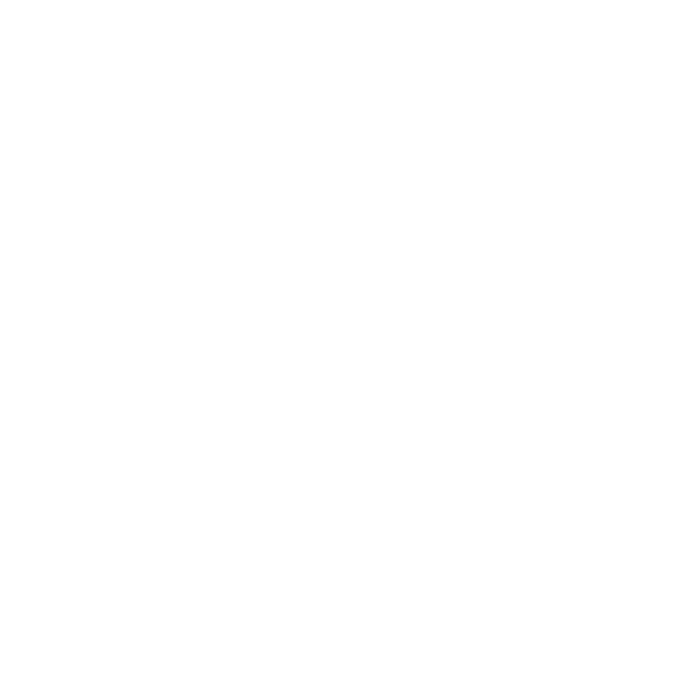 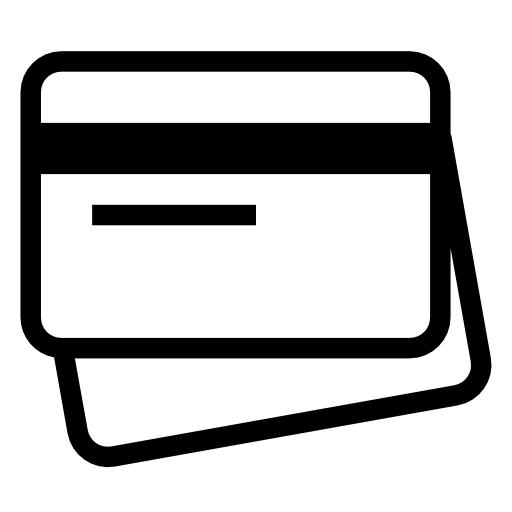 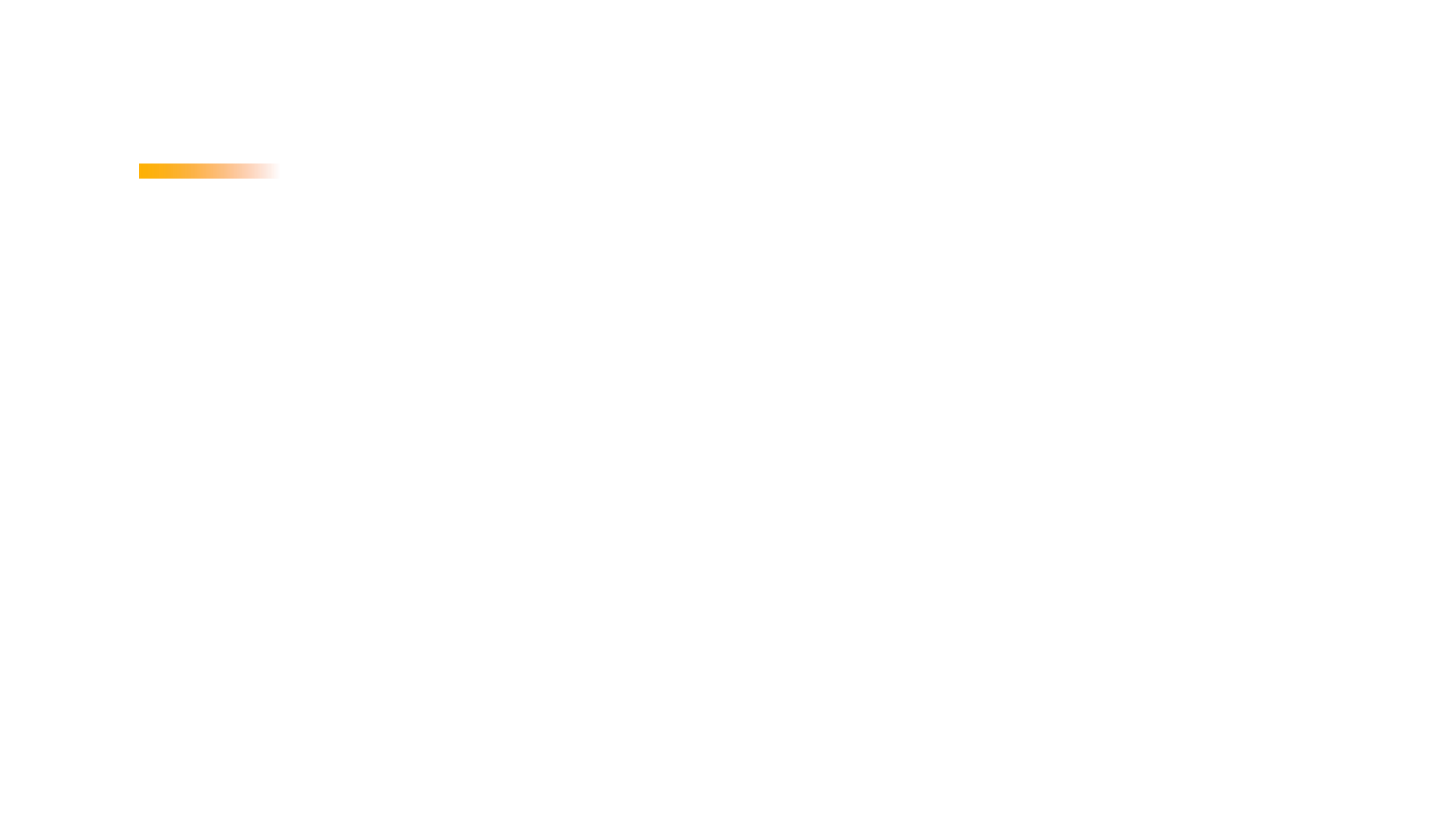 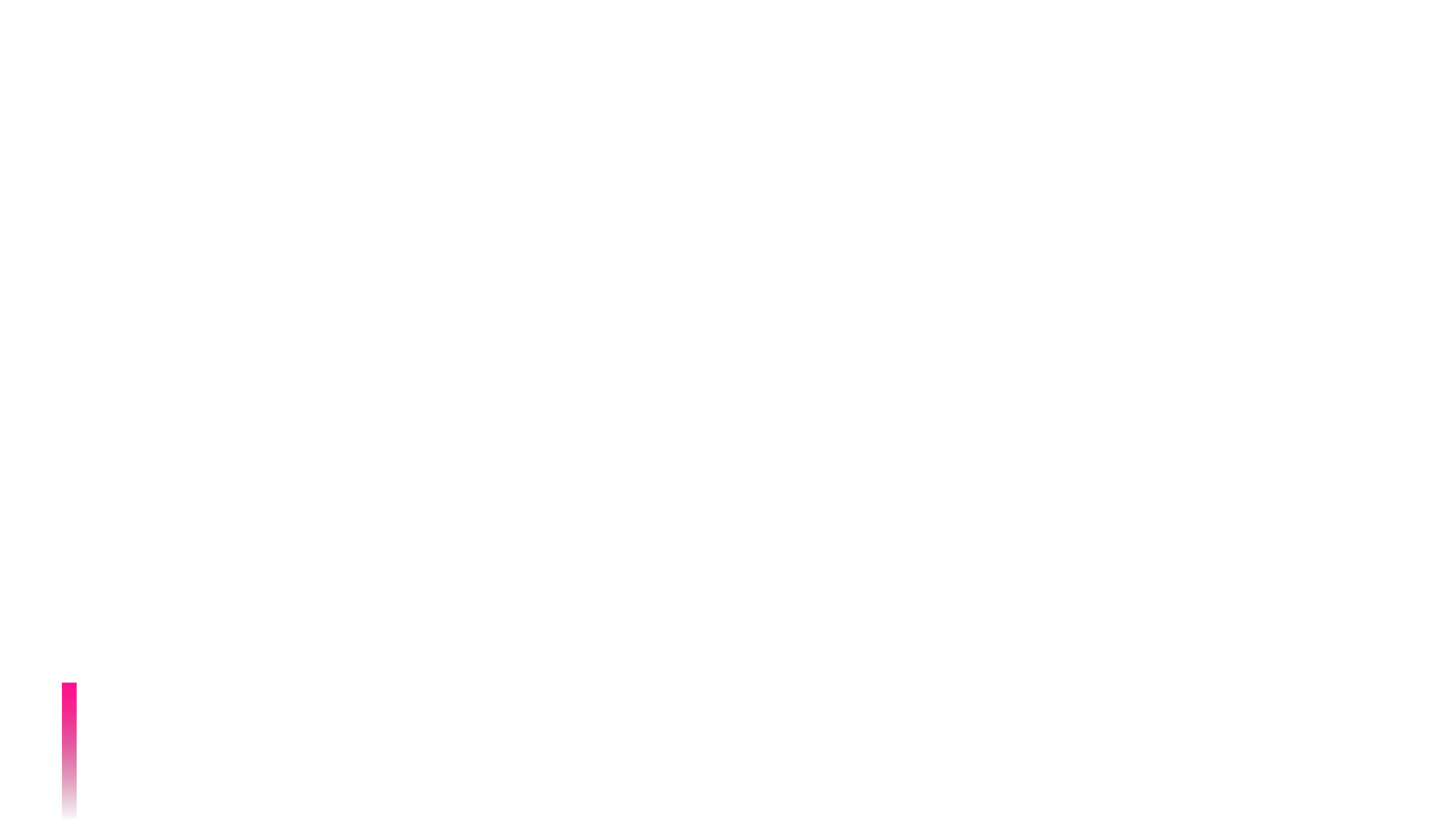 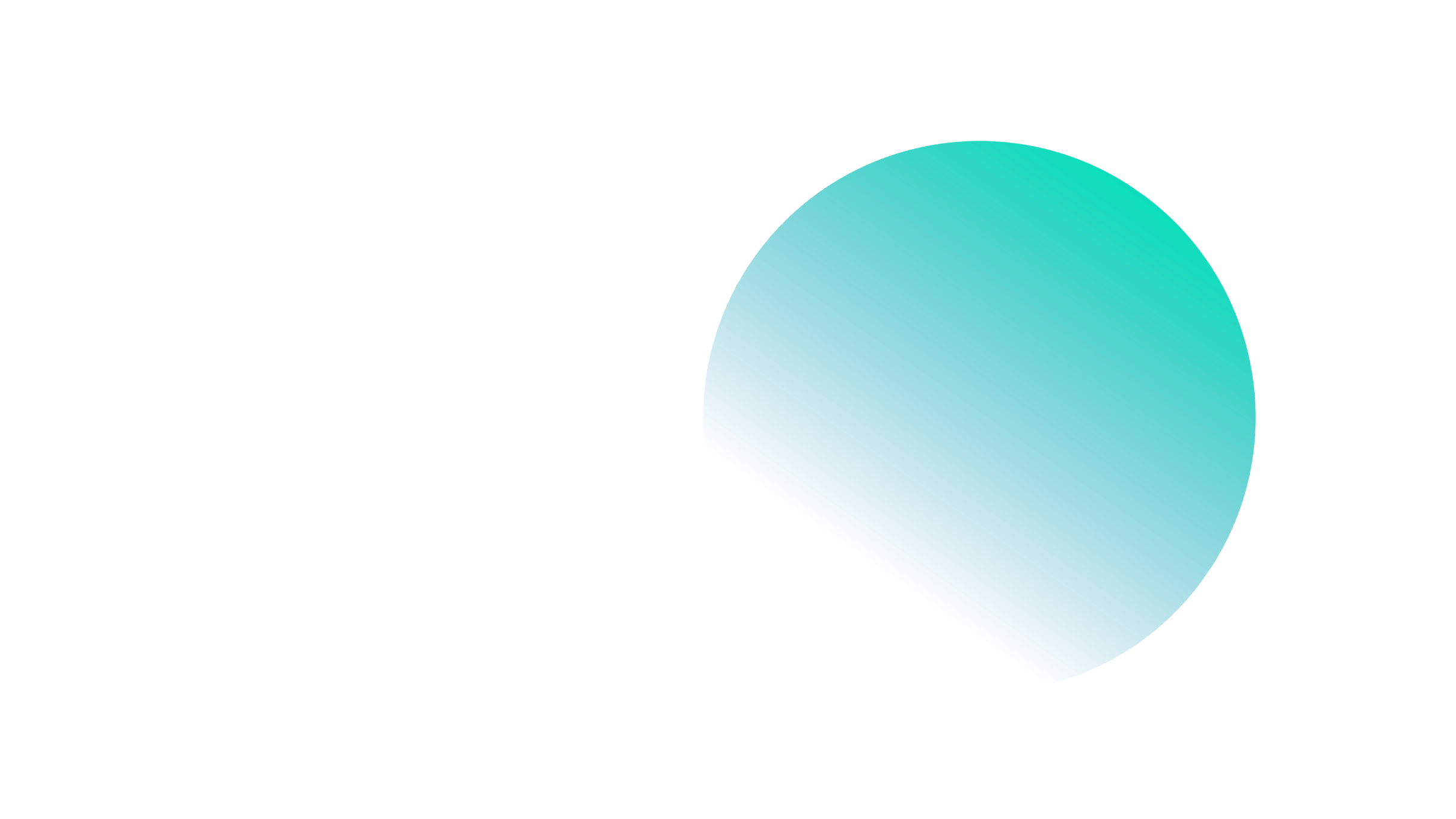 Комиссия
за услугу
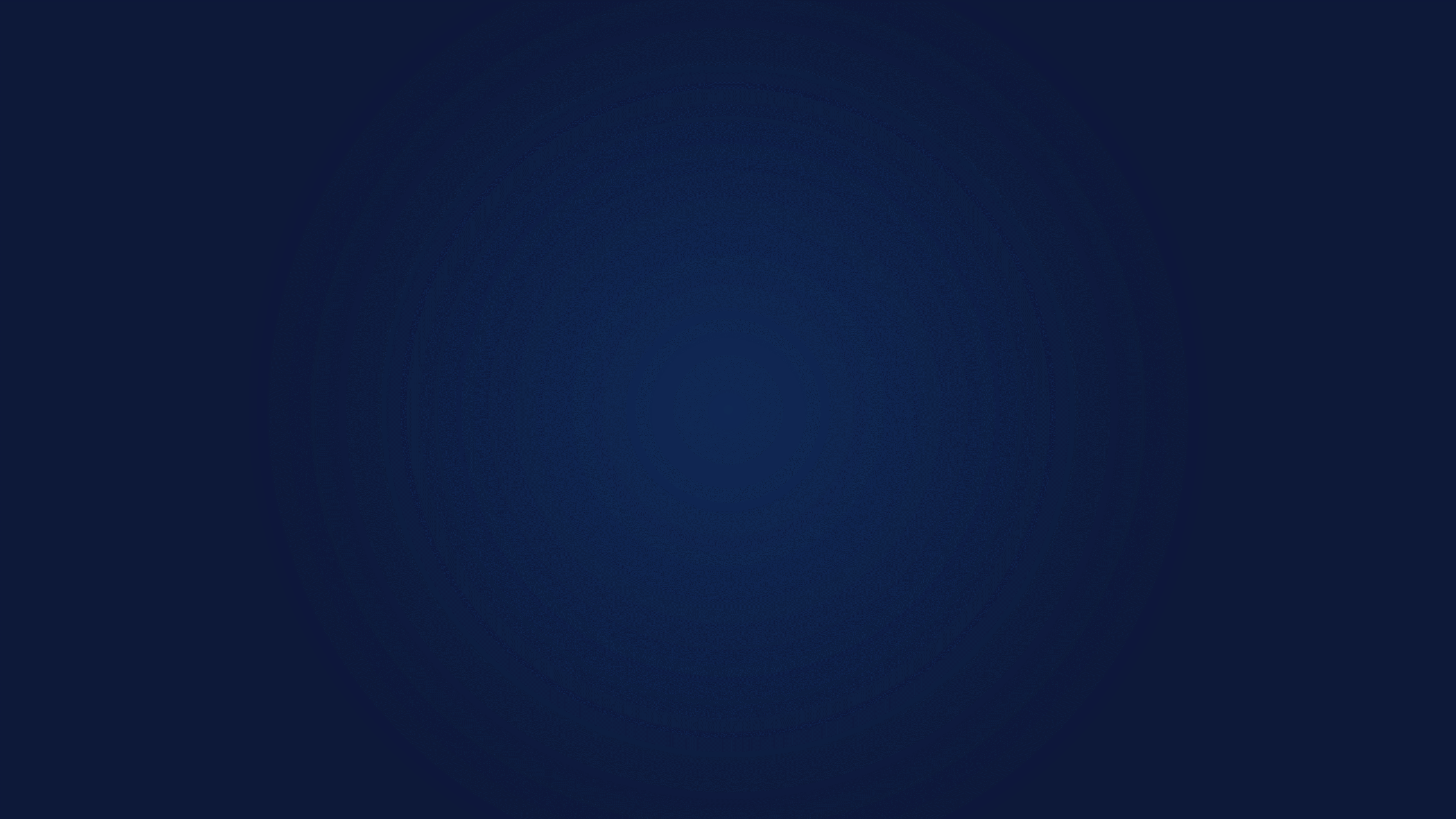 Торговые точки не берут комиссию
за эту услугу, но комиссию можетустановить банк, выпустивший карту.

Уточнить условия совершения операции
по вашей карте можно в банке, который
её выпустил (по телефону горячей линии,
на официальном сайте, в чате приложения банка).
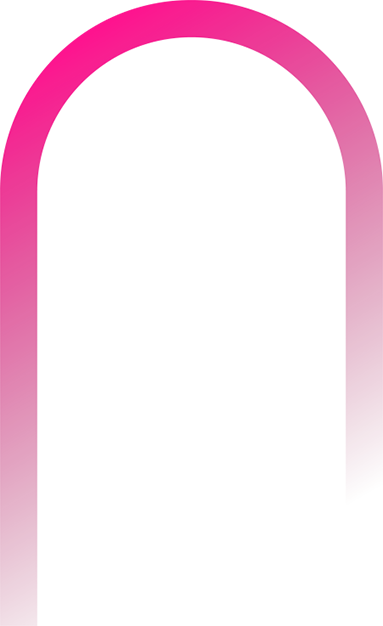 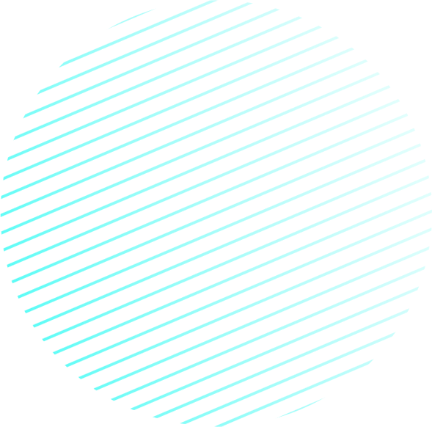 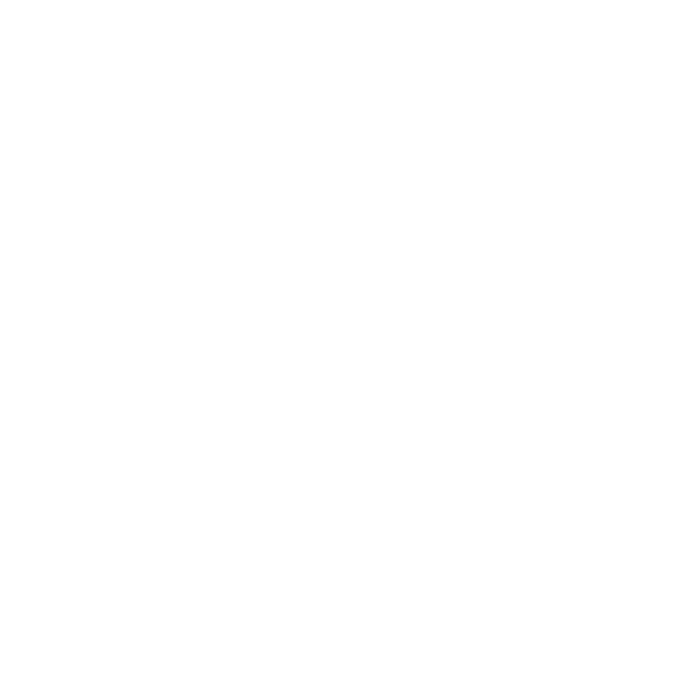 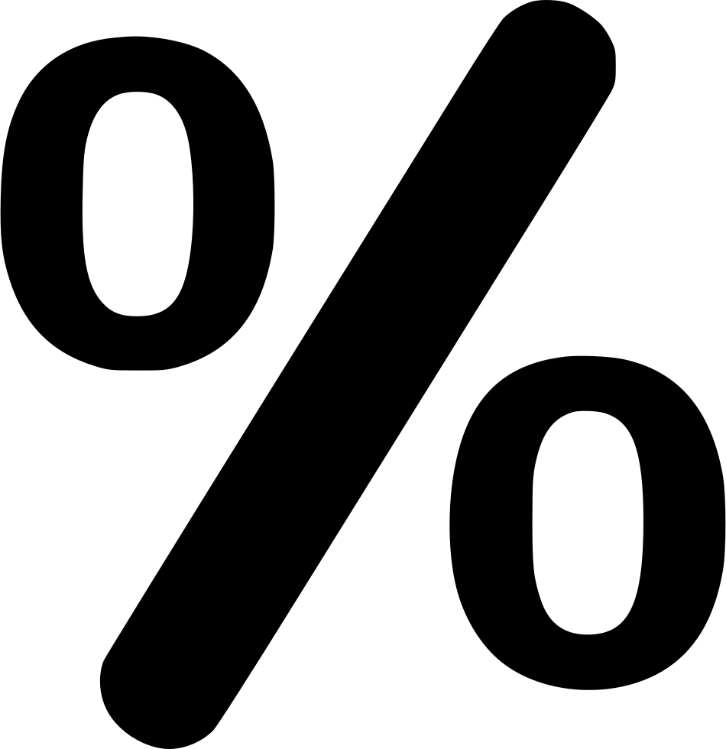 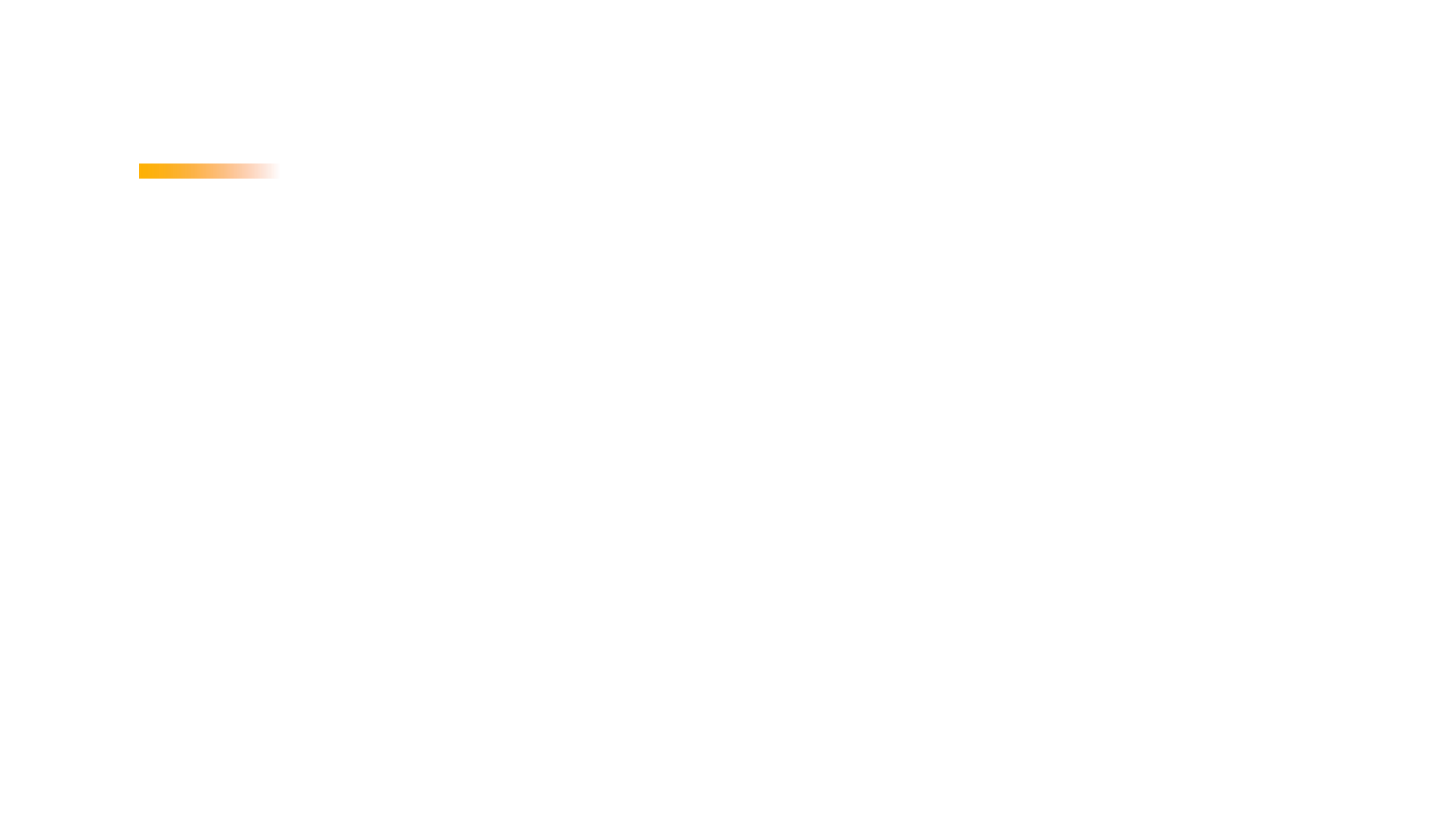 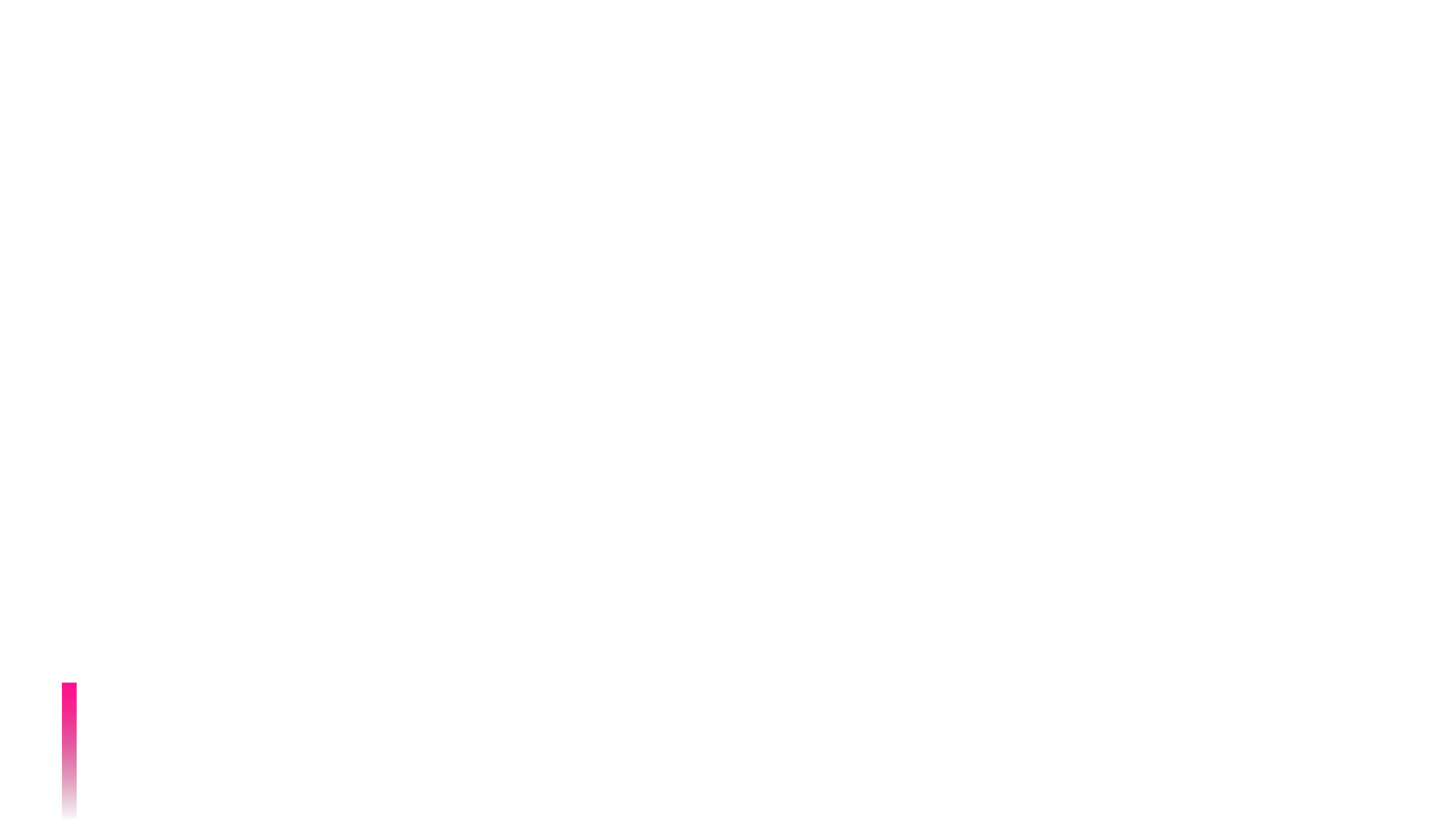 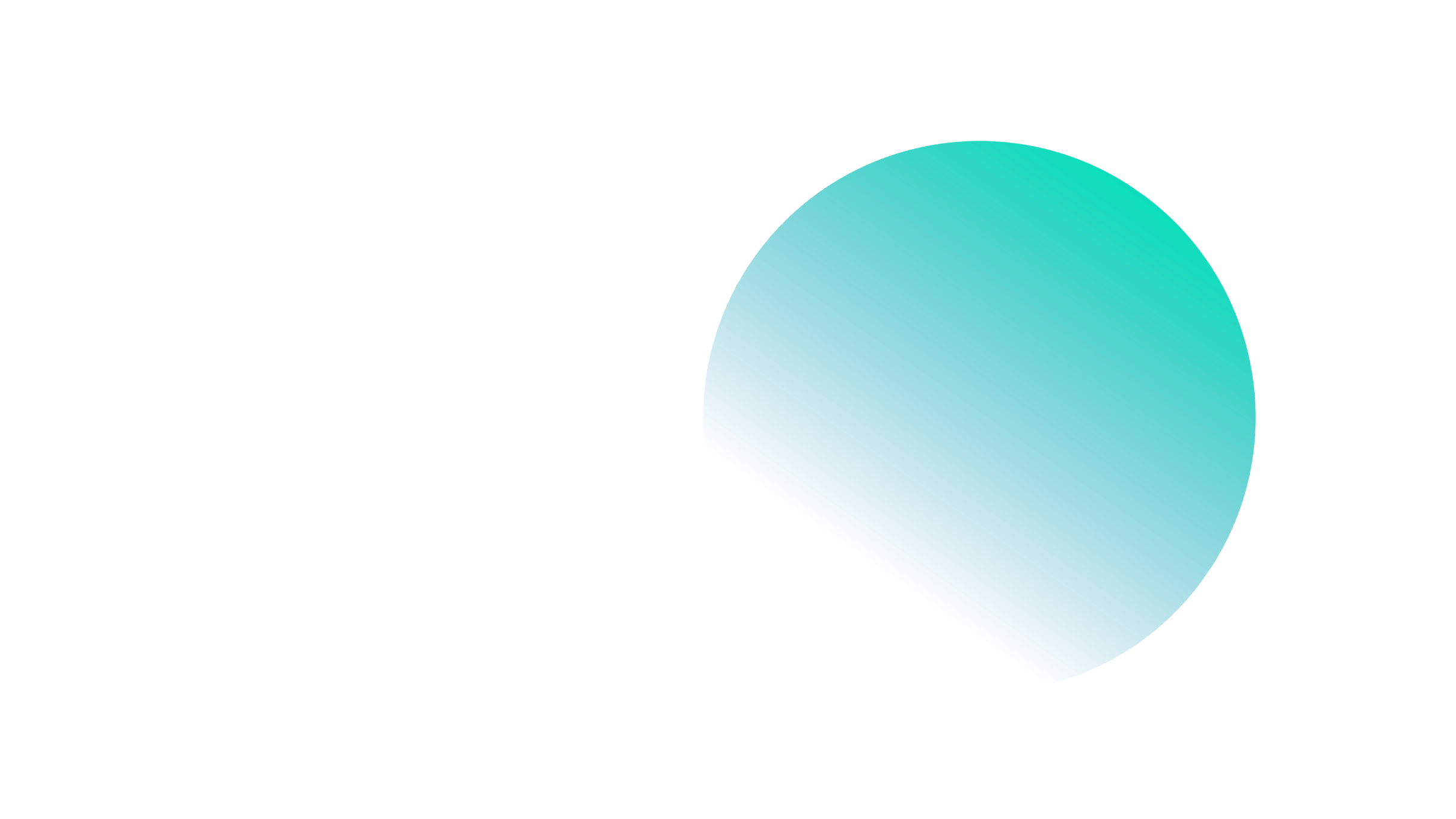 Порядок
действий
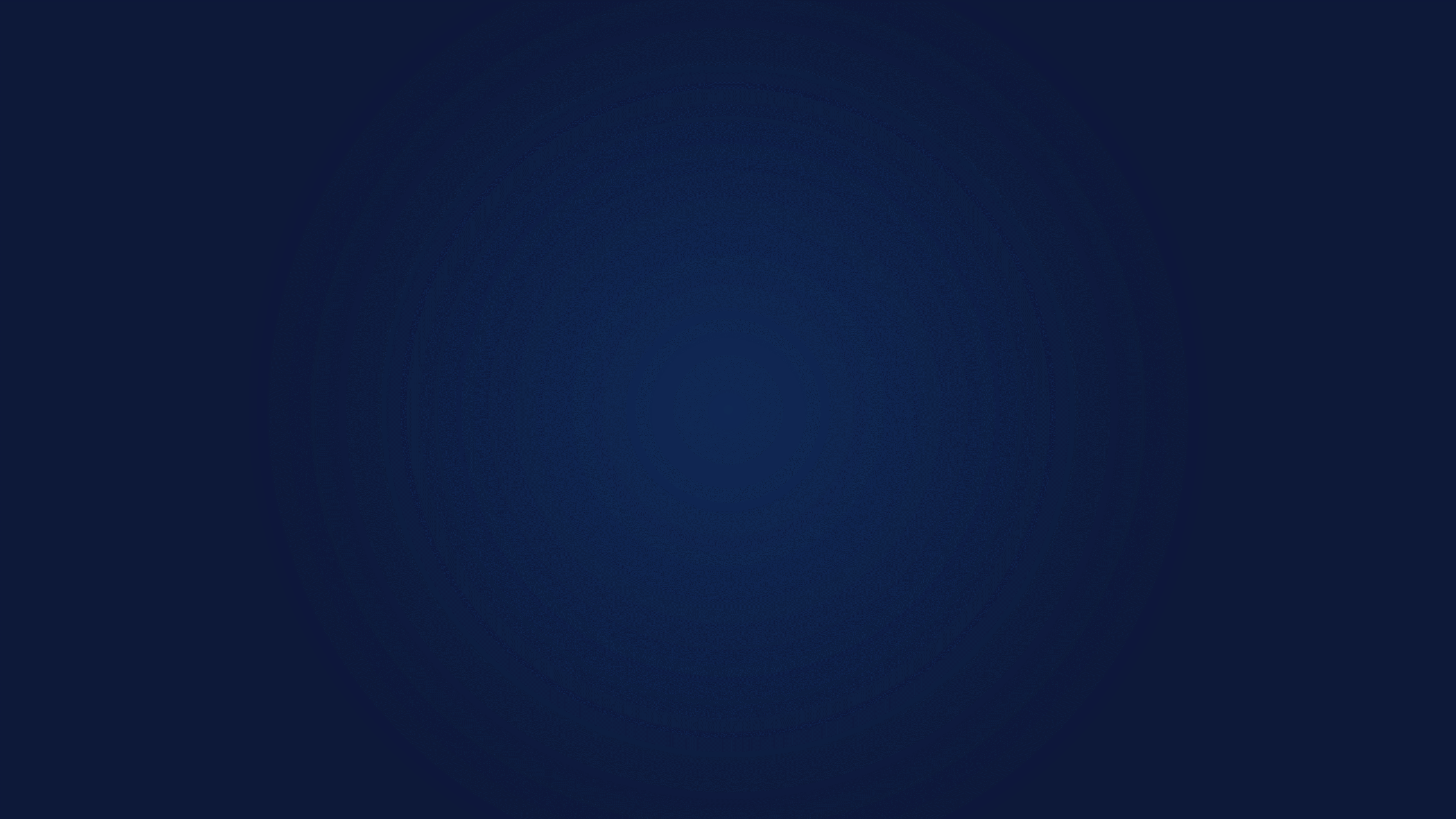 перед оплатой покупки сообщите кассируо желании снять деньги с карты

продавец проверит, есть ли нужные номиналы, и добавит в чек сумму,которую вы хотите  получить

расплатитесь картой, с вашего счета одновременно спишутся стоимость                товаров и сумма наличных

кассир выдаствам деньги
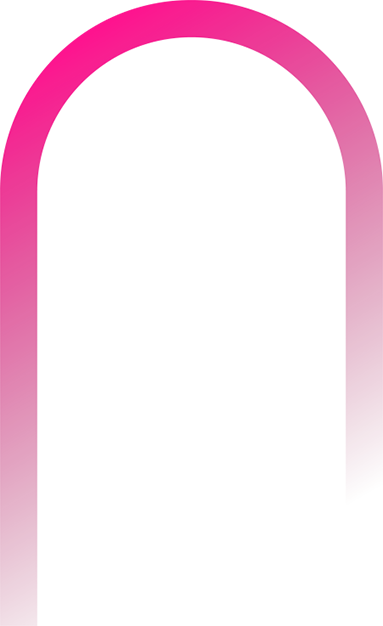 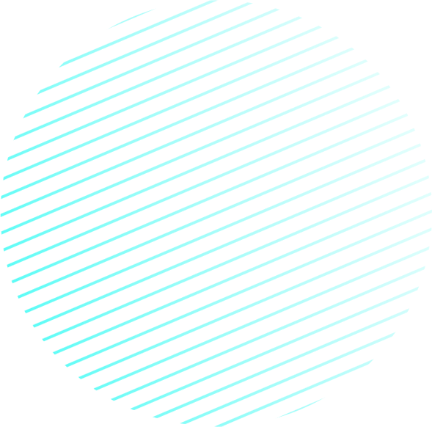 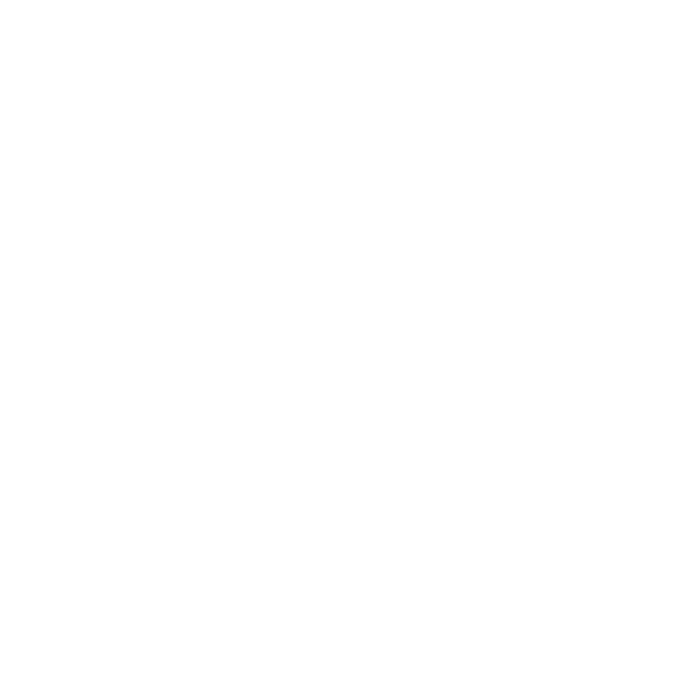 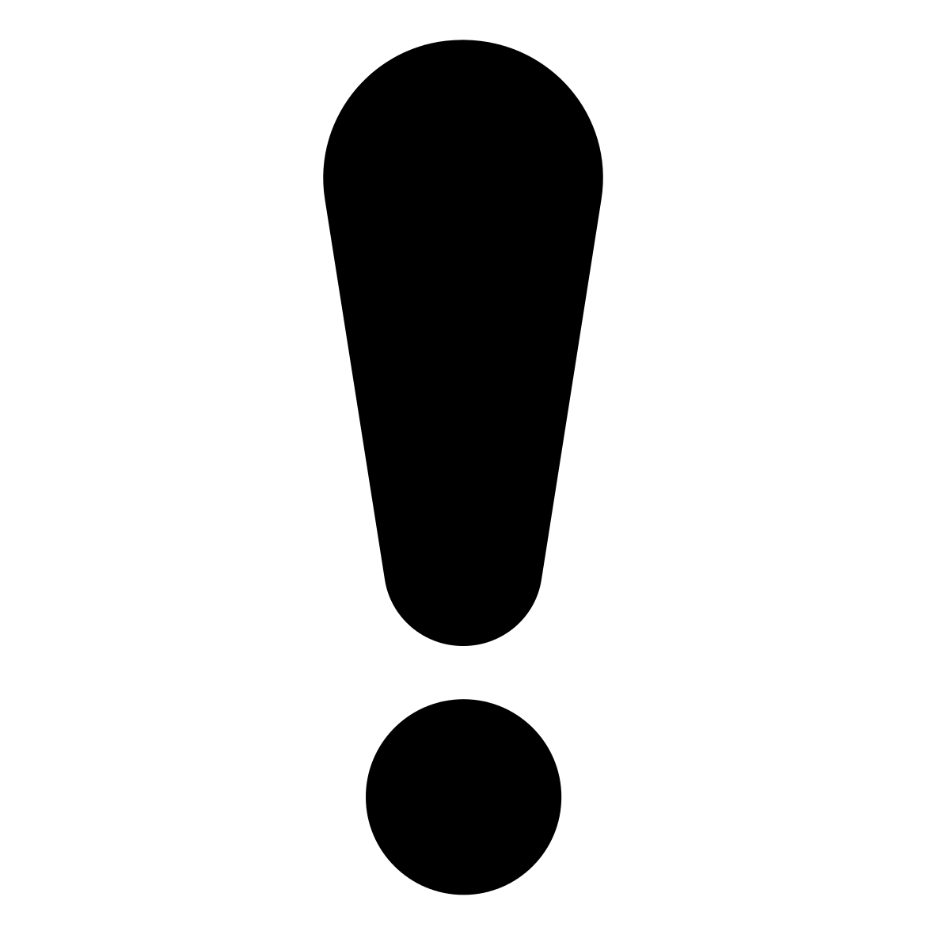 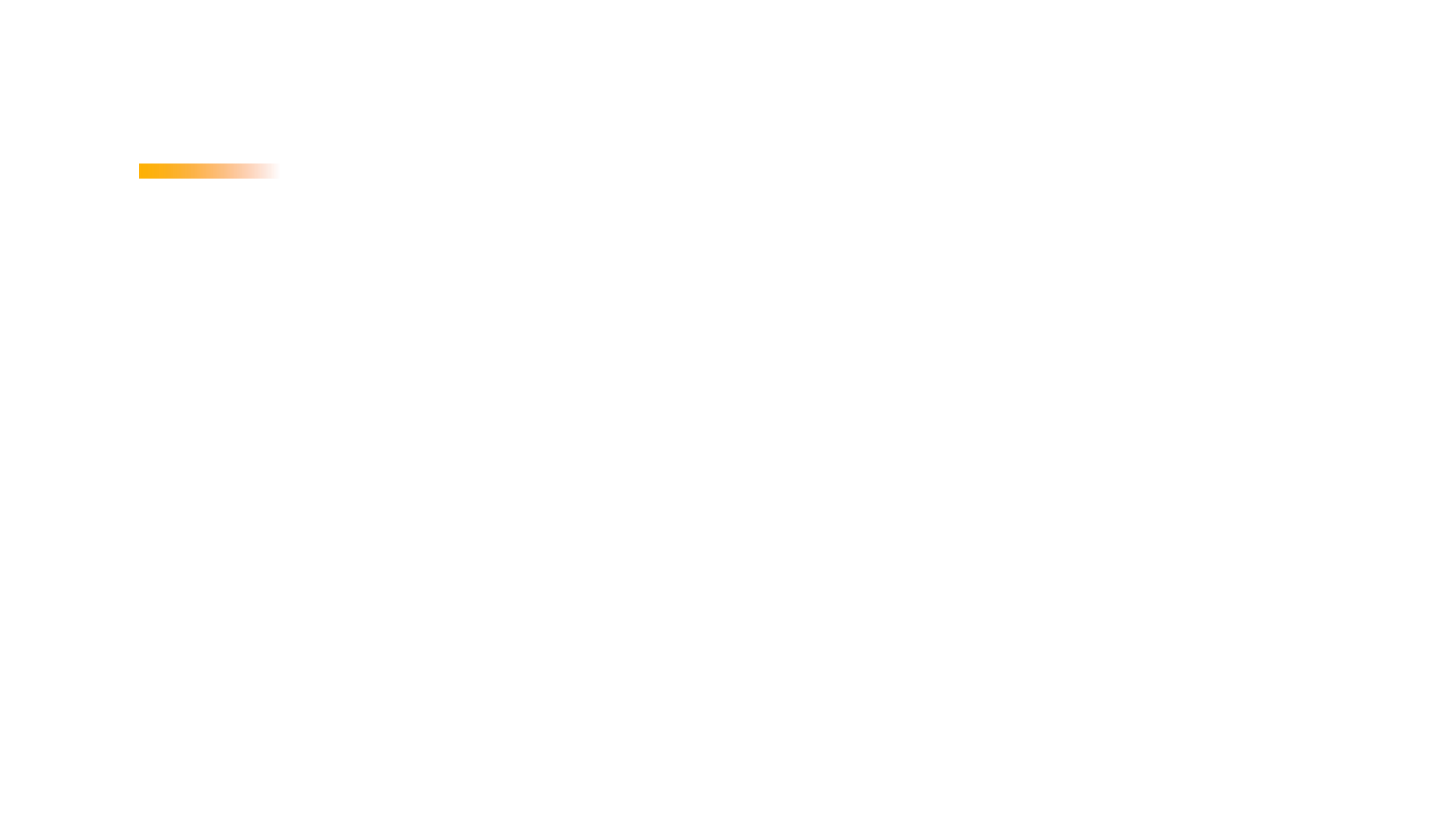 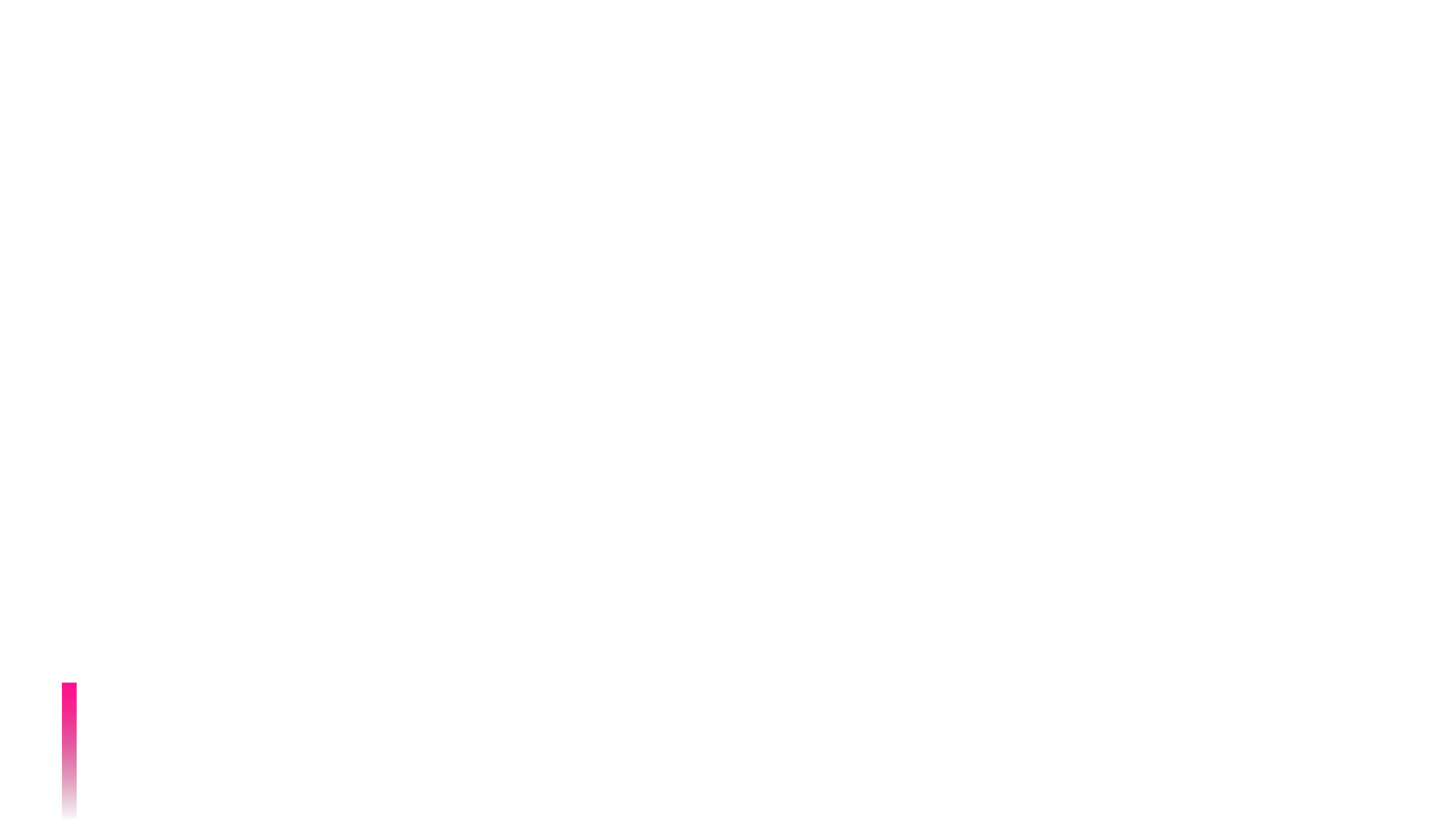 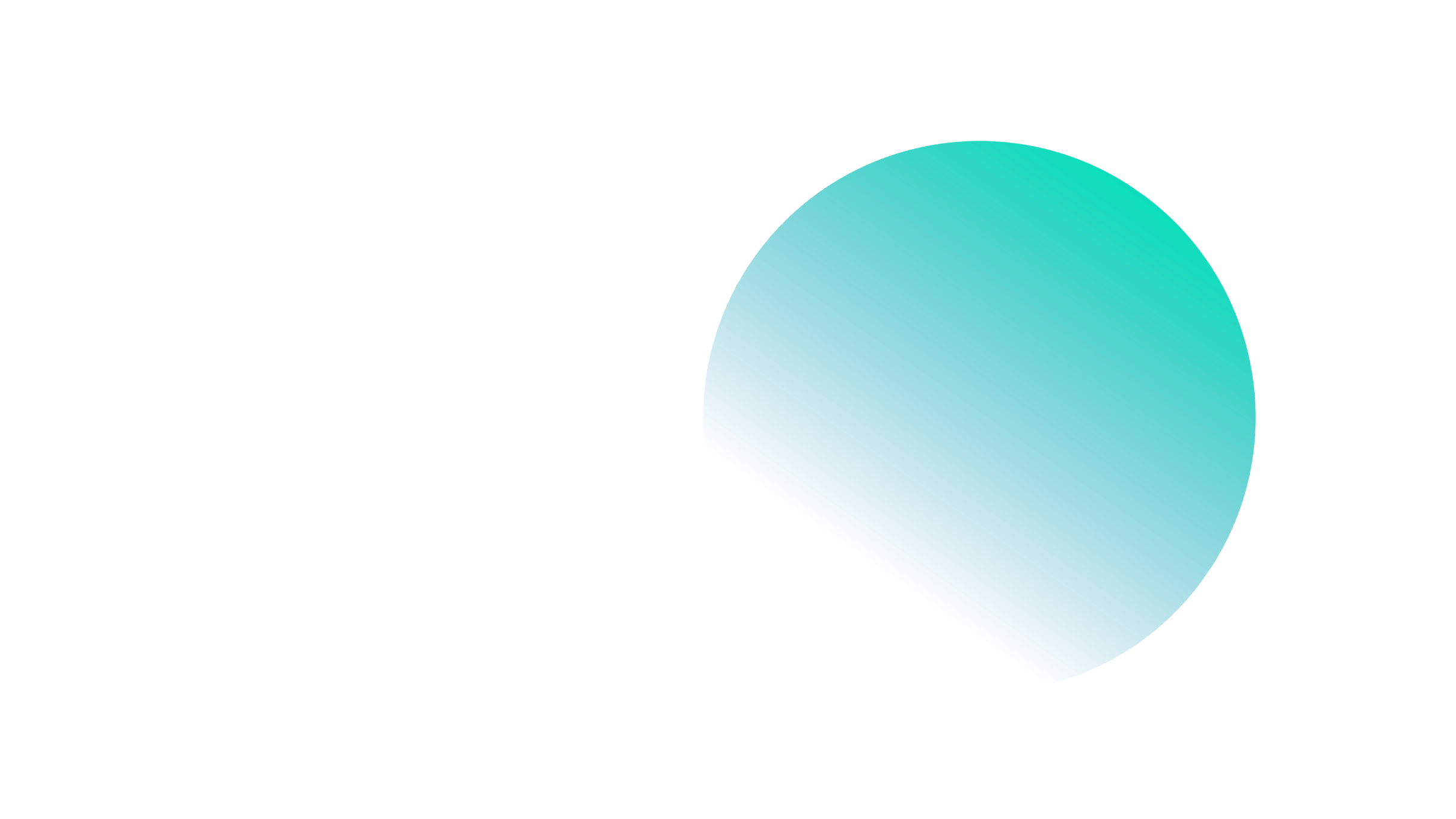 Точки «Наличные
на кассе»
Павлово
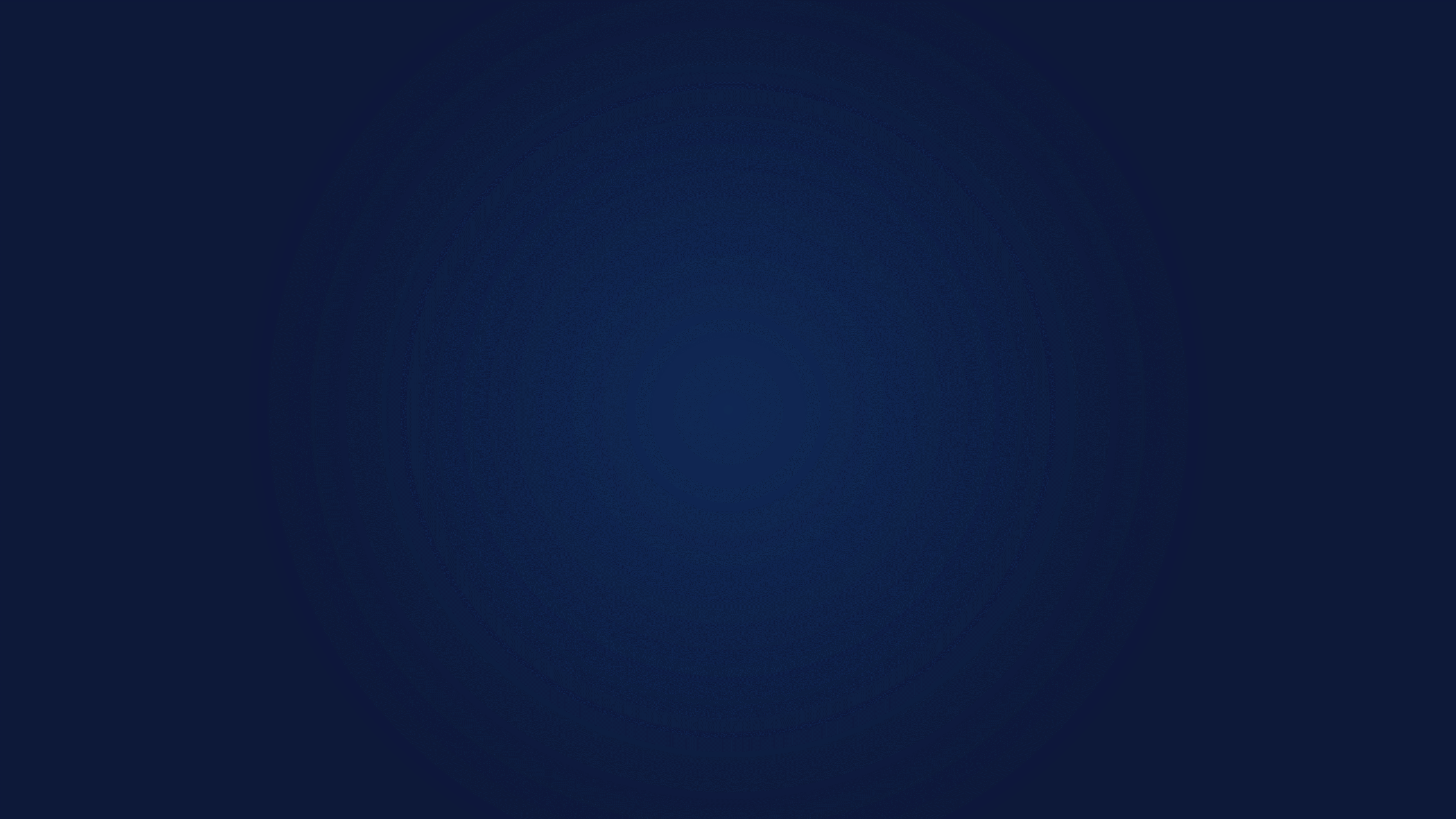 “Пятёрочка”
ул. Полевая, 41
“Пятёрочка”
пер. Правика, 2а
“Пятёрочка” 
ул. Аллея Ильича, 5
“Пятёрочка”
ул. Аллея Ильича, 7
“Пятёрочка”
ул. Фаворского, 72
“Пятёрочка”
ул. Чапаева, 66
“Пятёрочка”
пл. Базарная, 2
“Пятёрочка”
ул. Коммунистическая, 73
“Пятёрочка”
ул. Радиальная, 15А
“Пятёрочка”
ул. 1-я Напольная, 19
“Пятёрочка” 
ул. Мира, 29
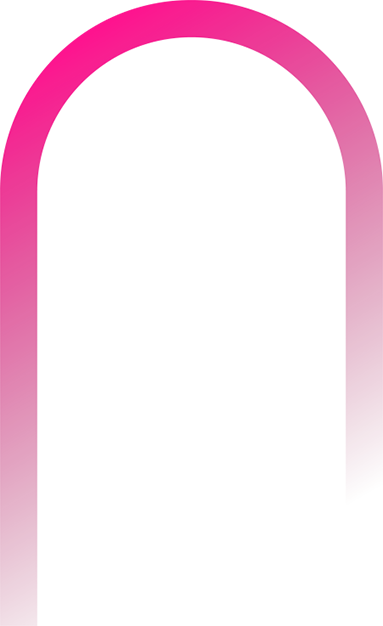 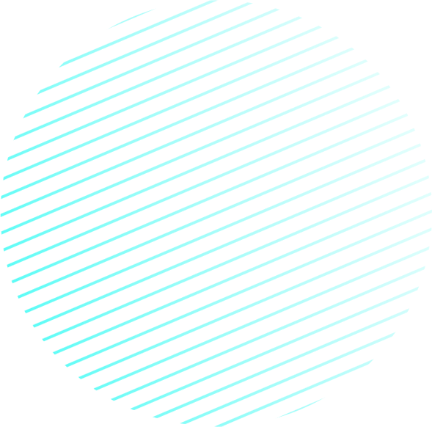 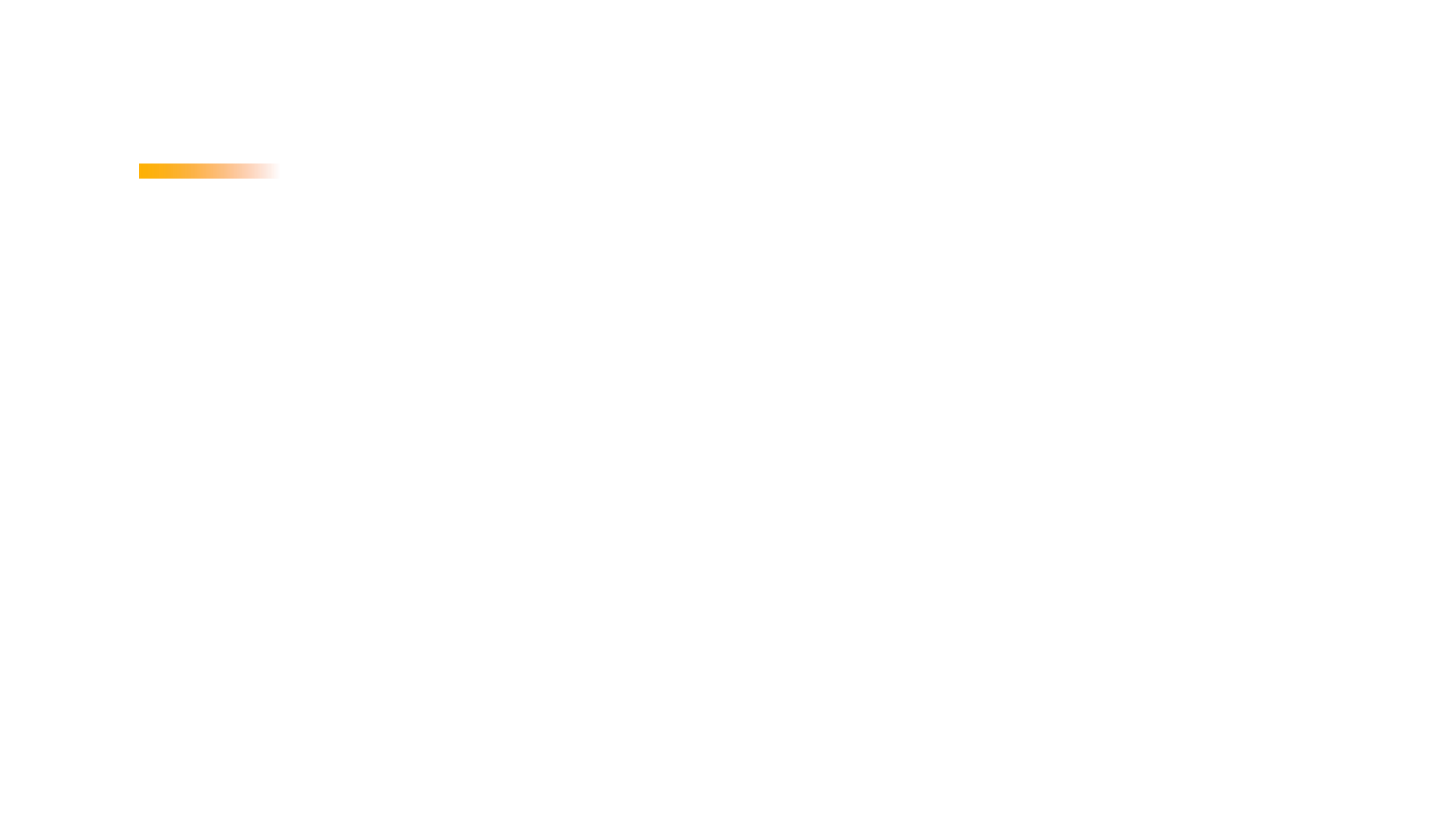 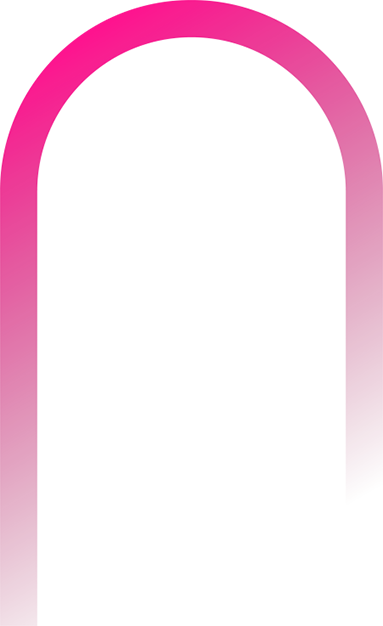 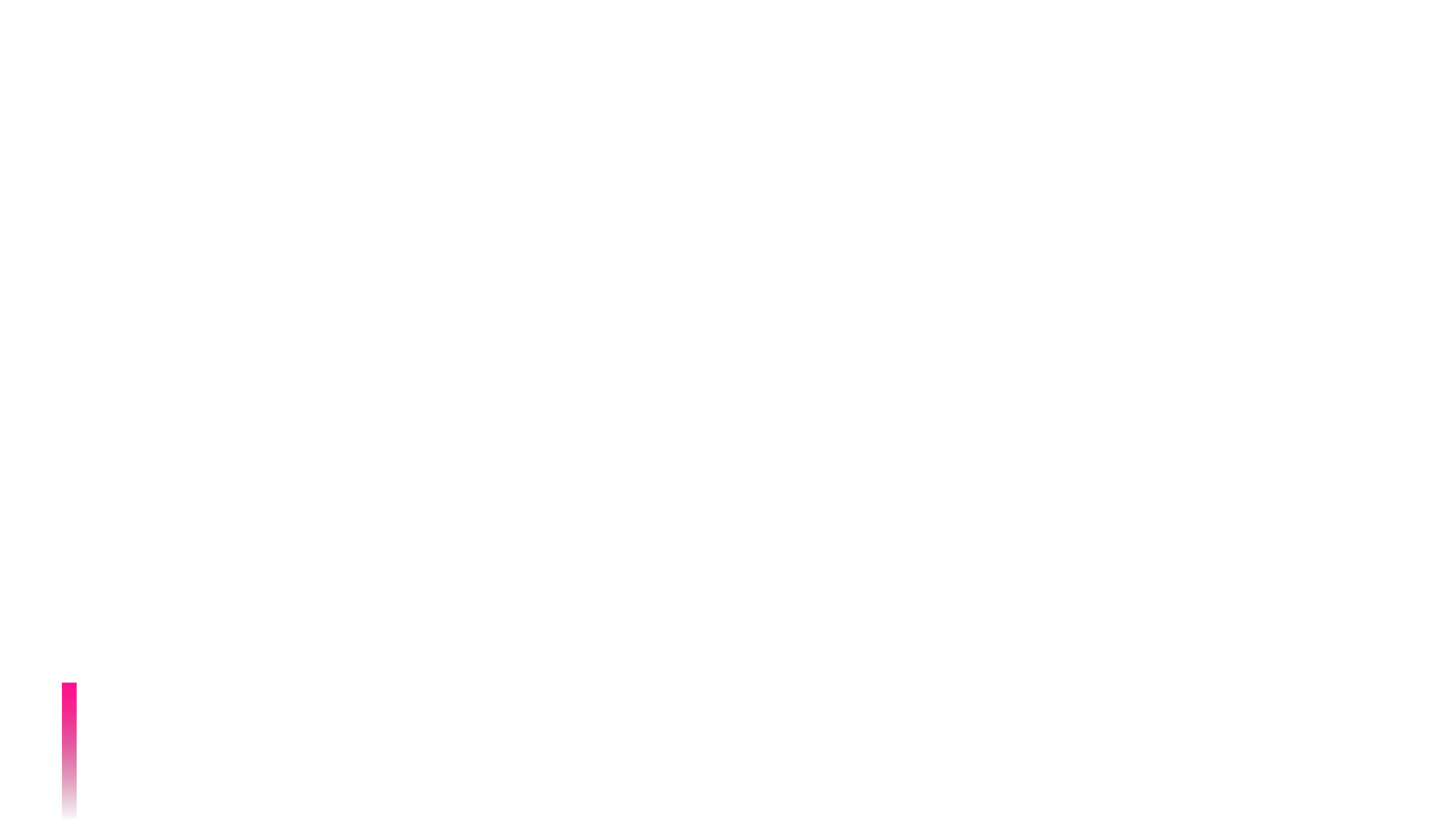 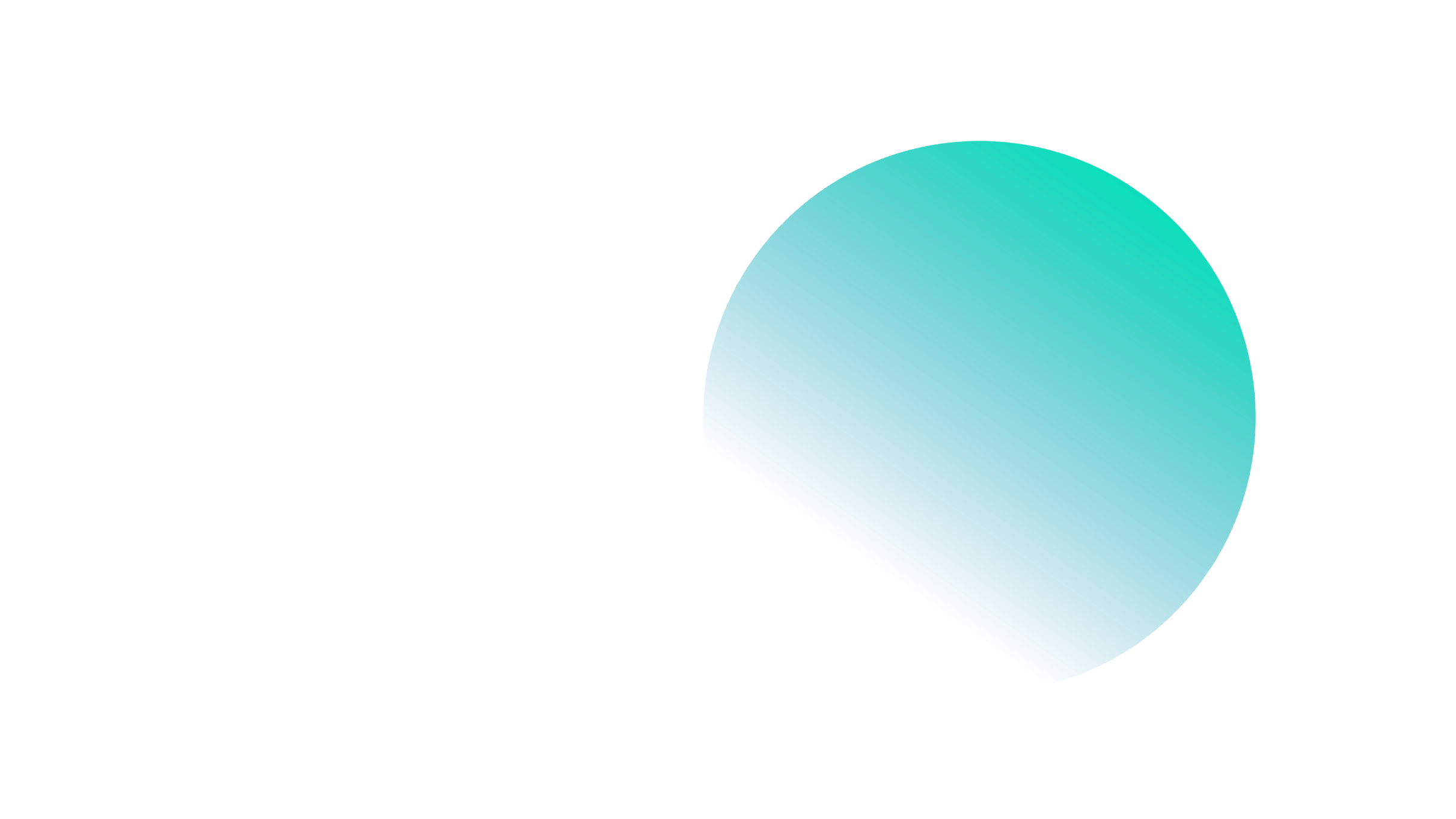 Точки «Наличные
на кассе»
Ворсма
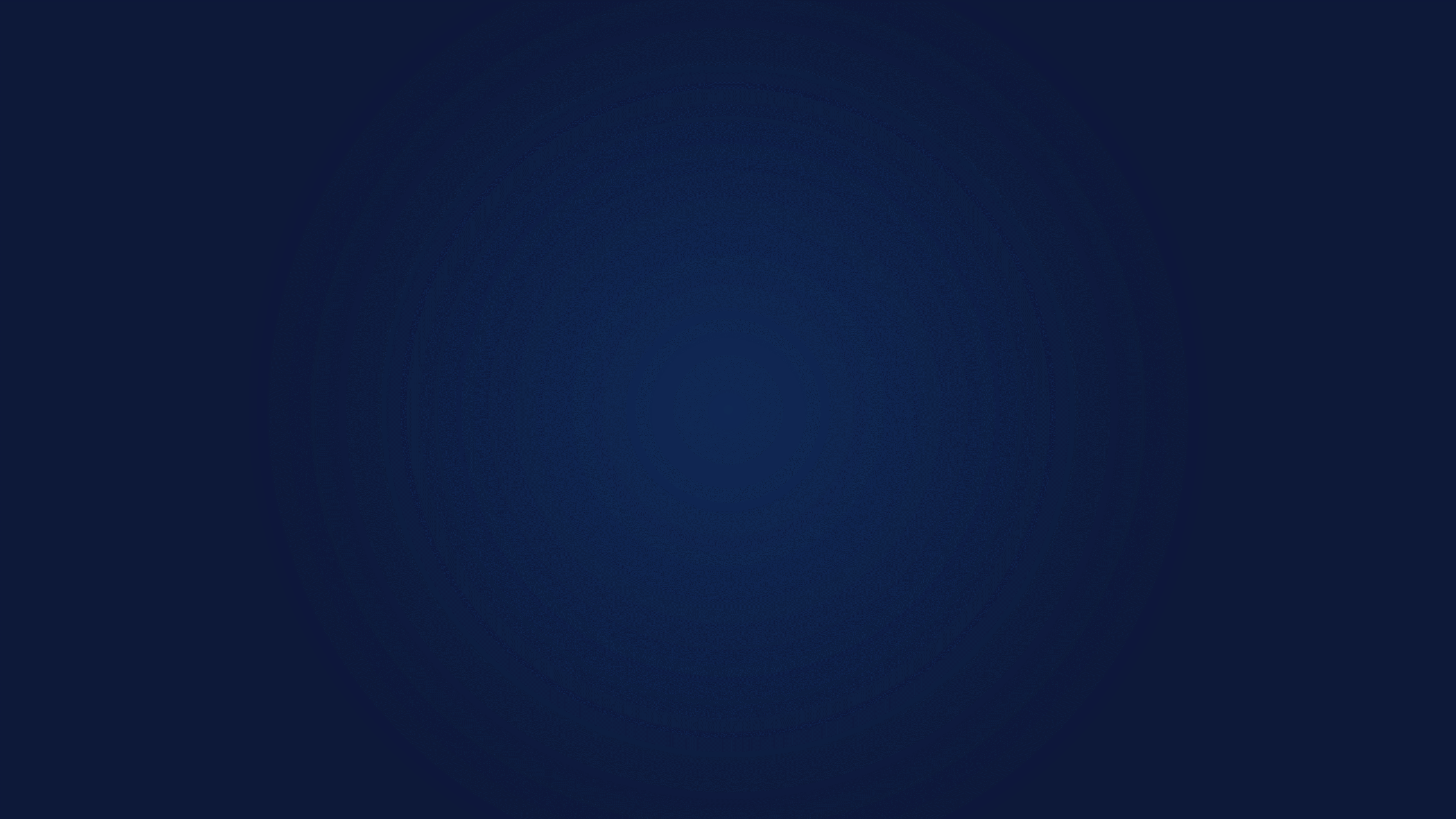 “Пятёрочка”
ул. Ленина, 84


“Пятёрочка”
ул. Ленина, 131


“Пятёрочка” 
ул. Гагарина, 17


АЗС Лукойл
ул. Ленина, 204
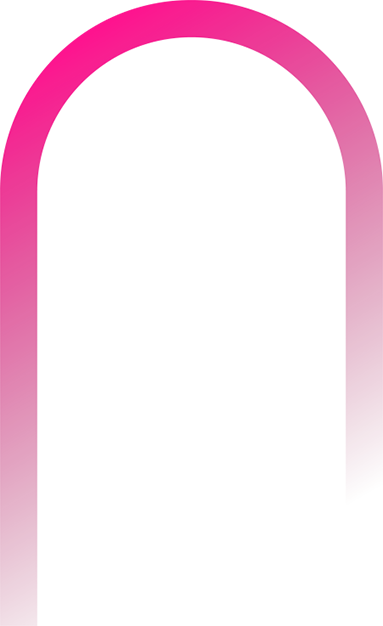 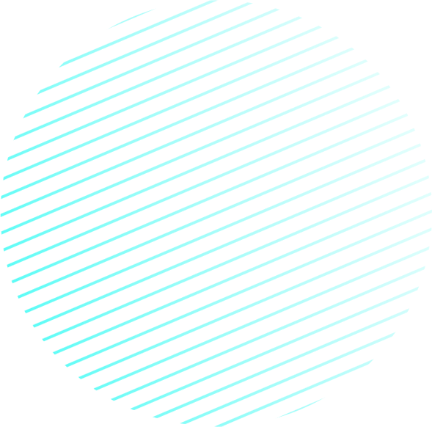 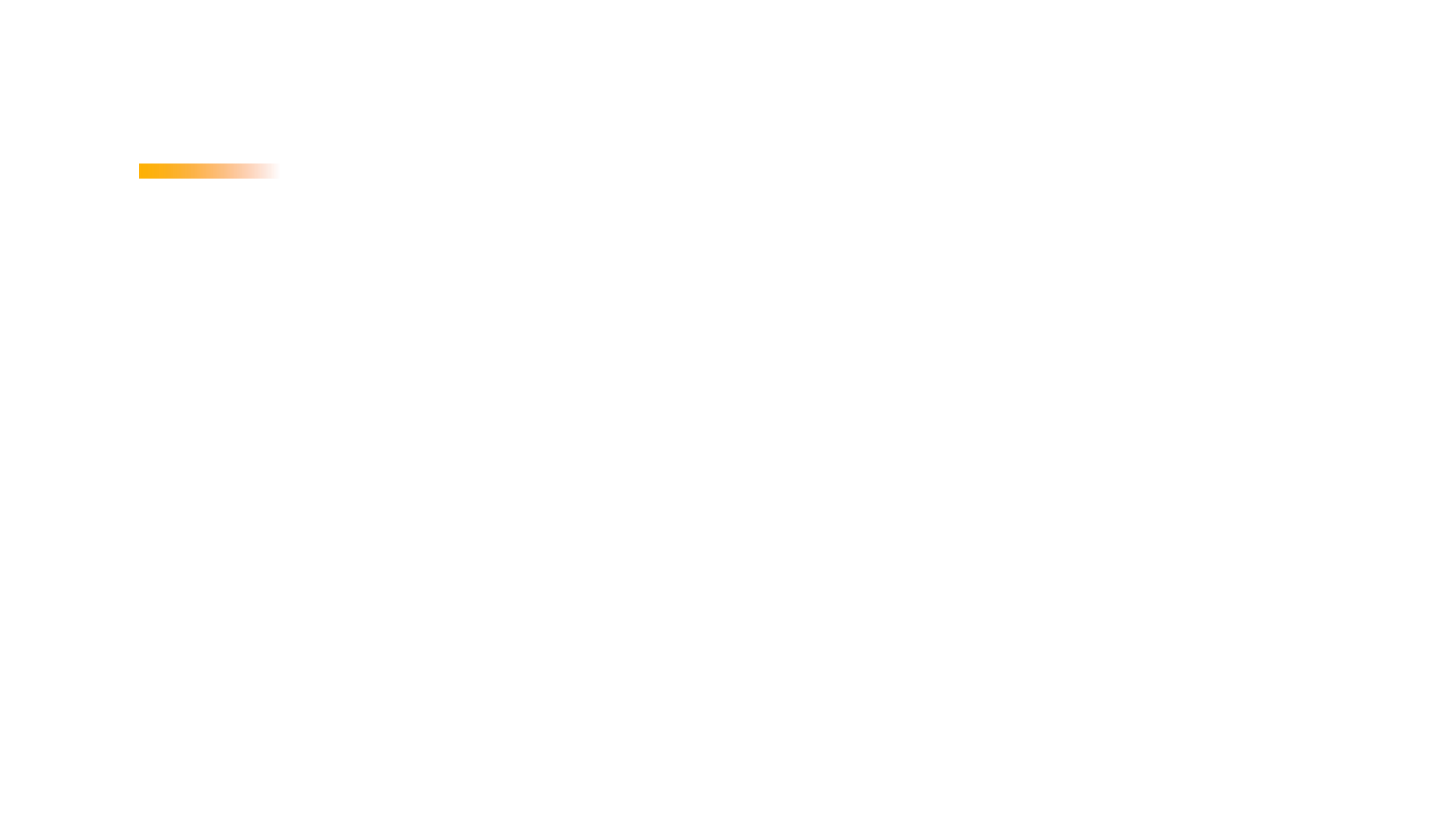 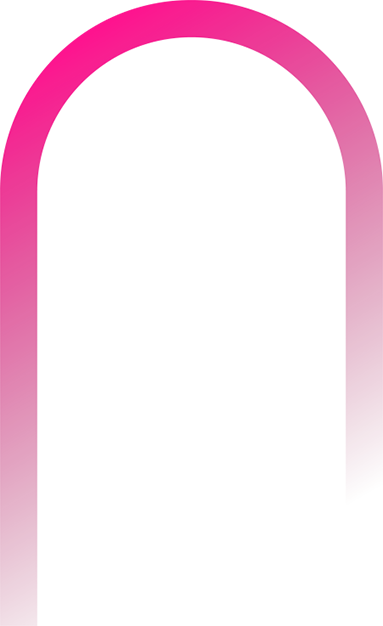 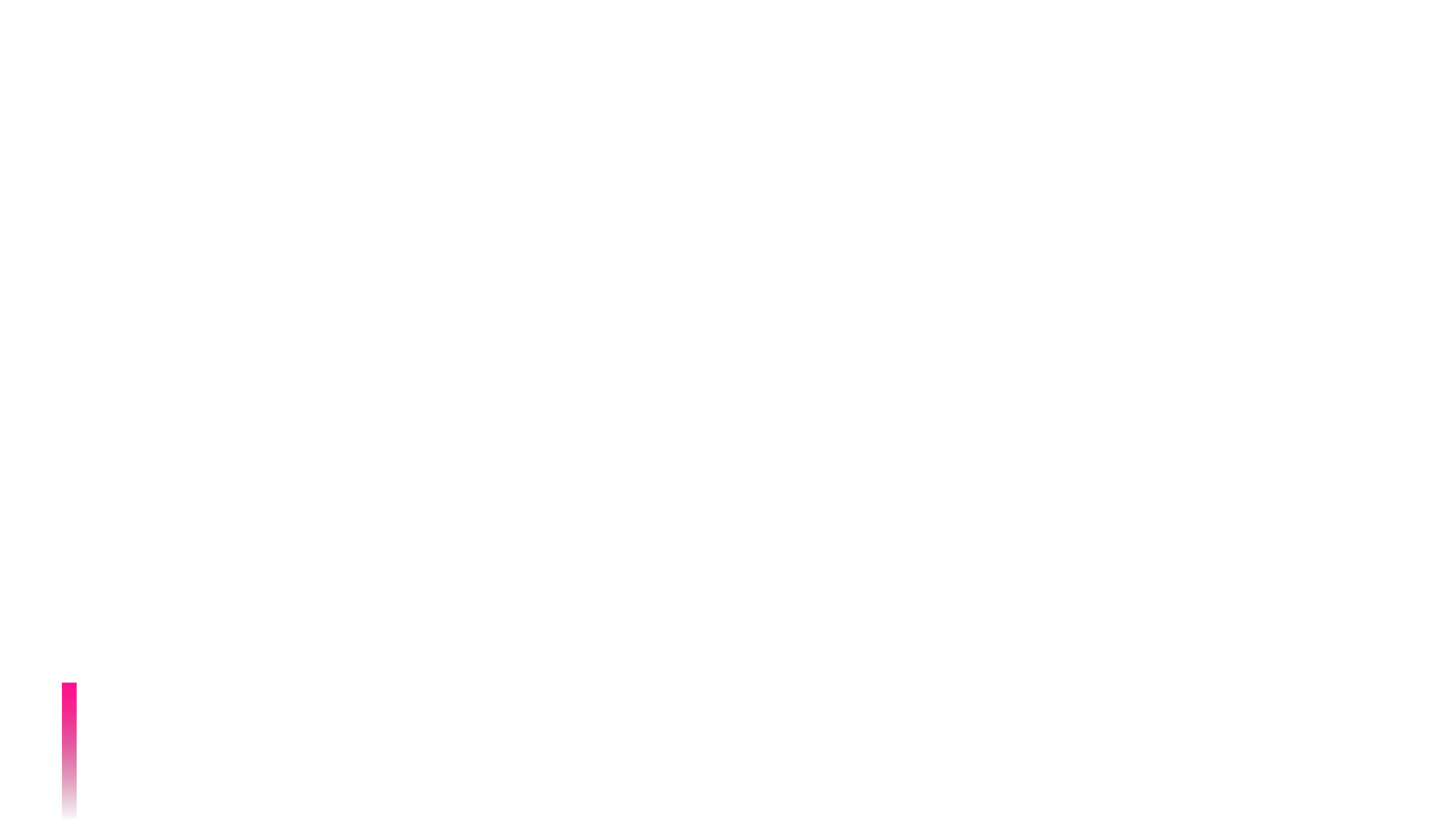 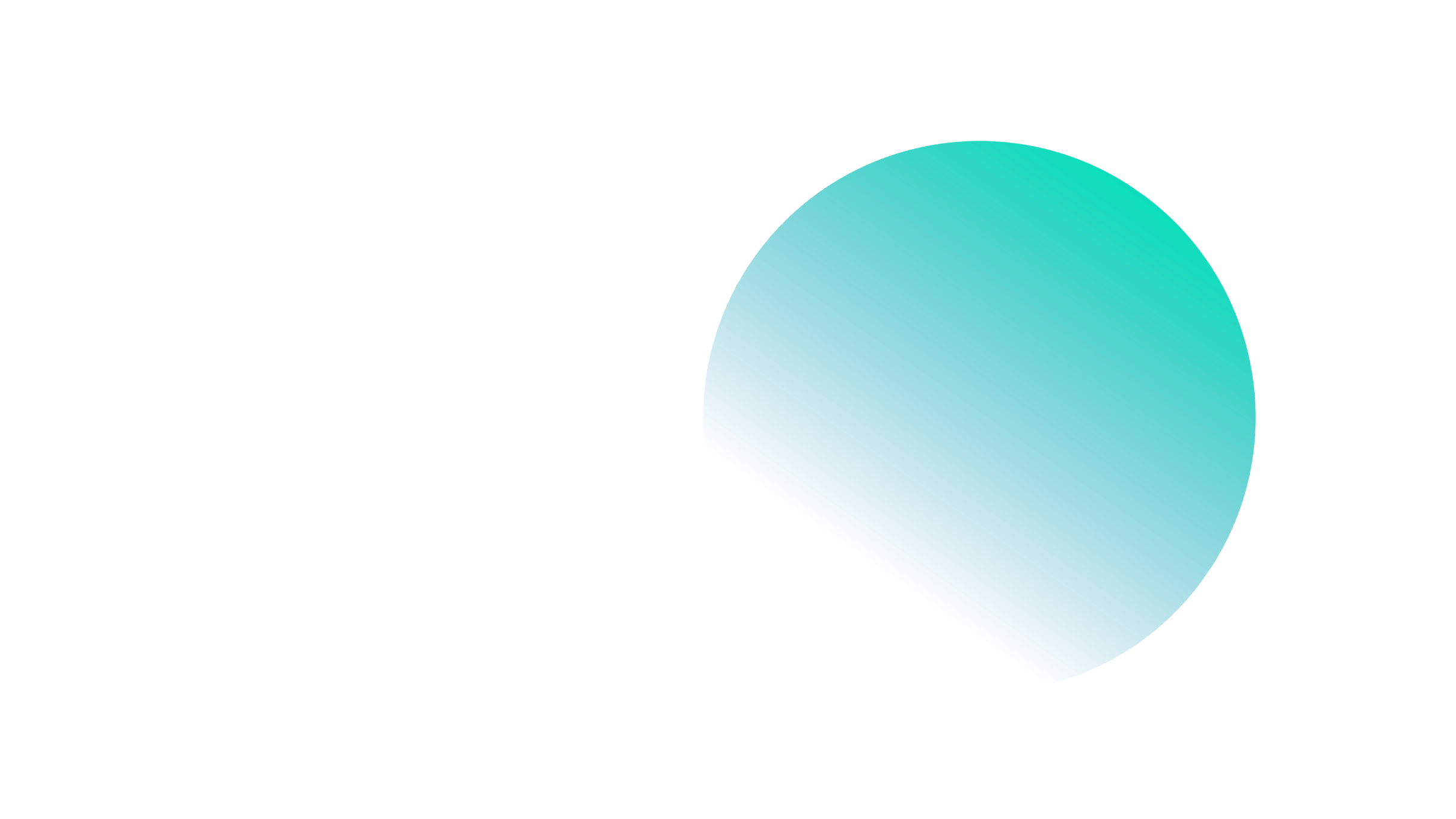 Точки «Наличные
на кассе»
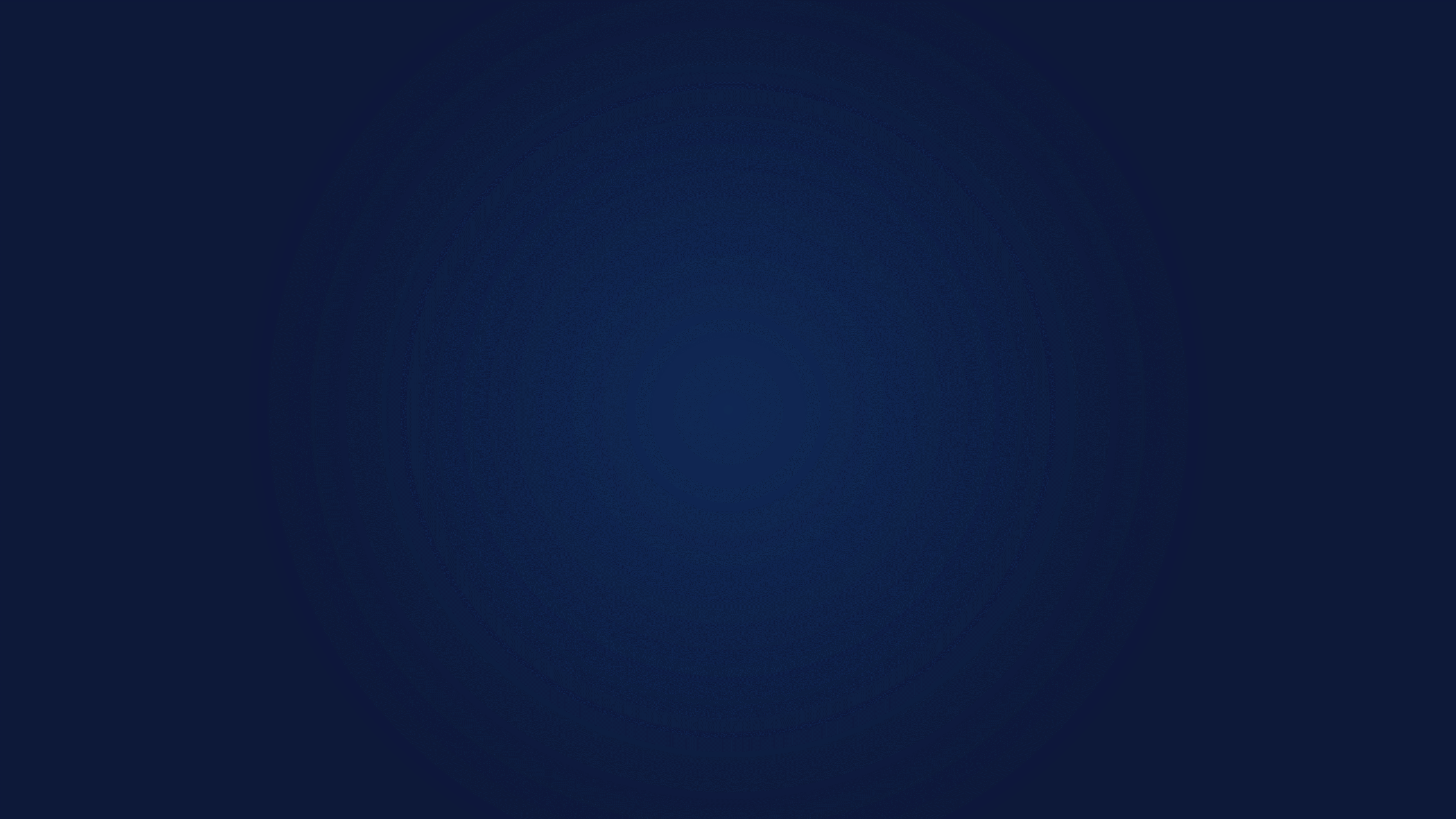 Павловский округ
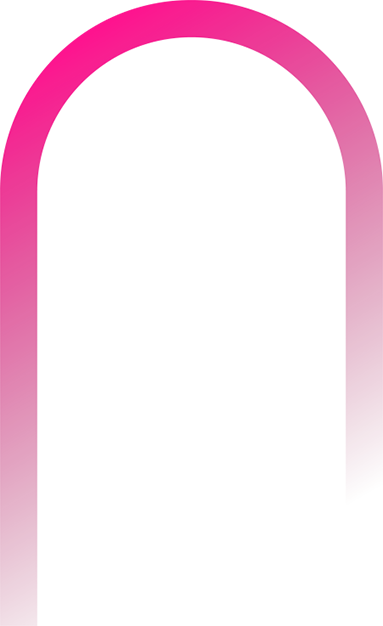 “Пятёрочка” (Тумботино)
ул. Пролетарская, 119Б

“Пятёрочка” (Горбатов)
ул. Ленина, 4

“Пятёрочка” (Ясенцы)
ул. Центральная, 16

АЗС Лукойл 
д. Лаптево
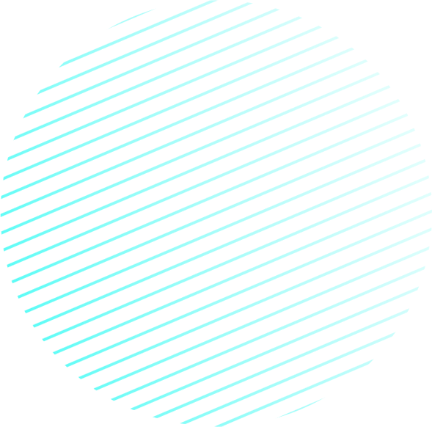 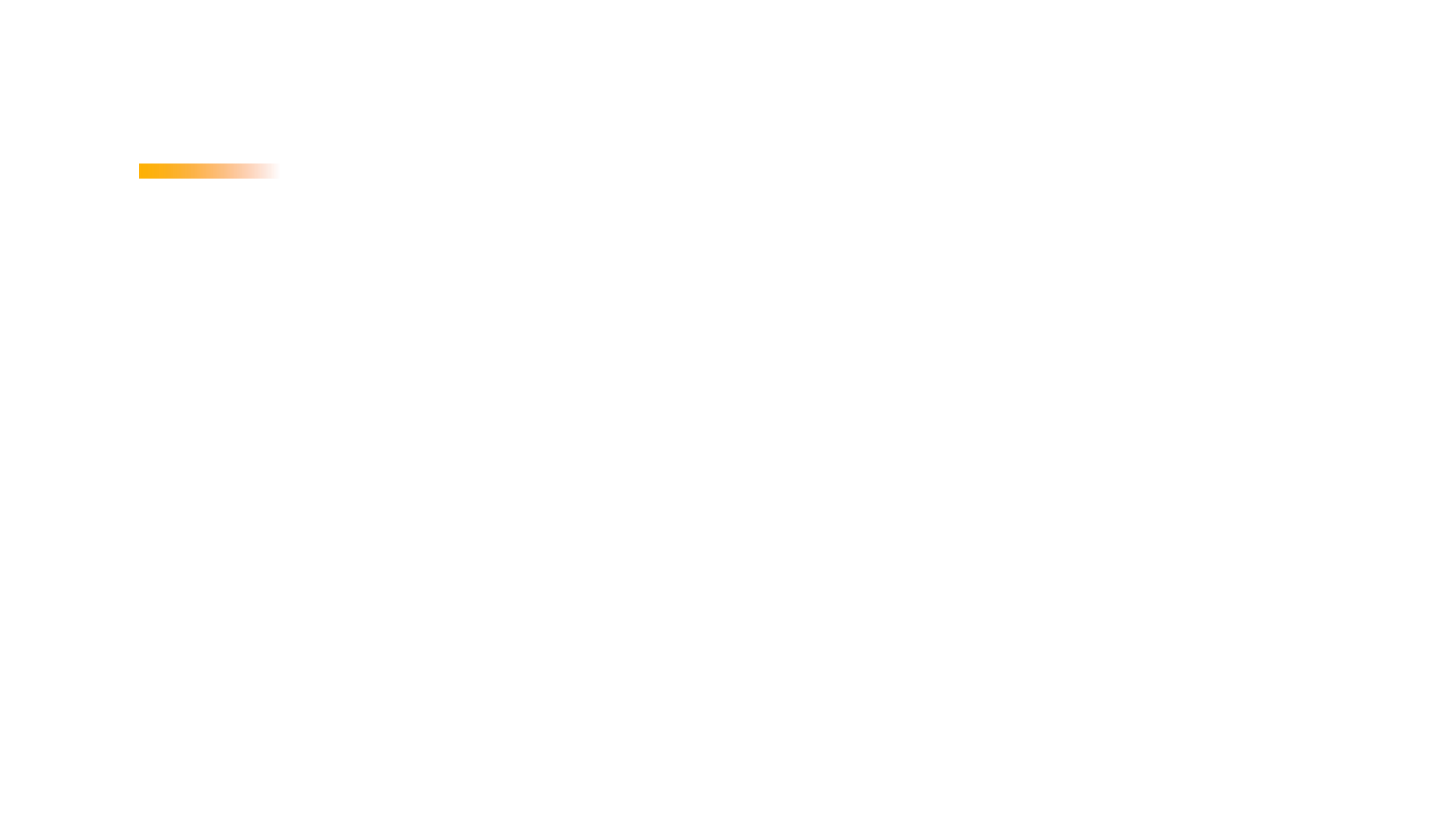 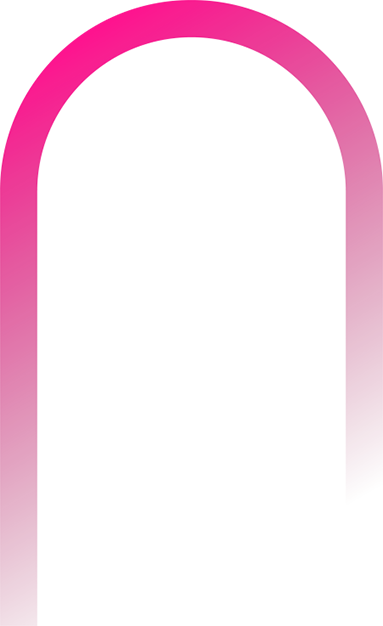